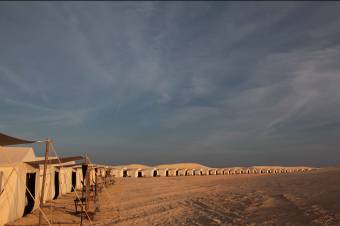 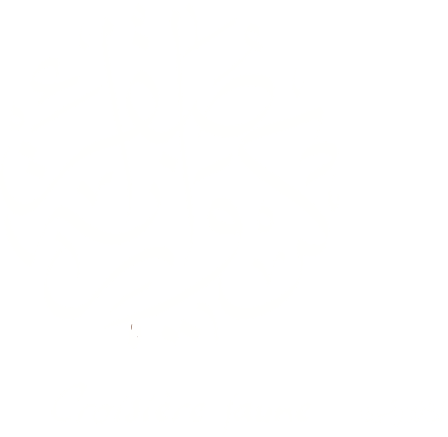 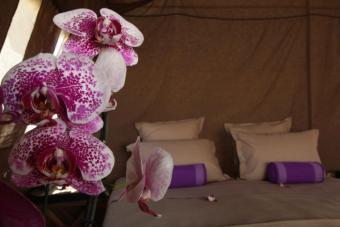 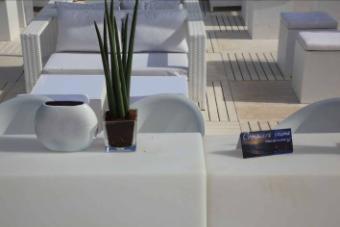 Tous unis pour vous accueillir
Prestations aériennes
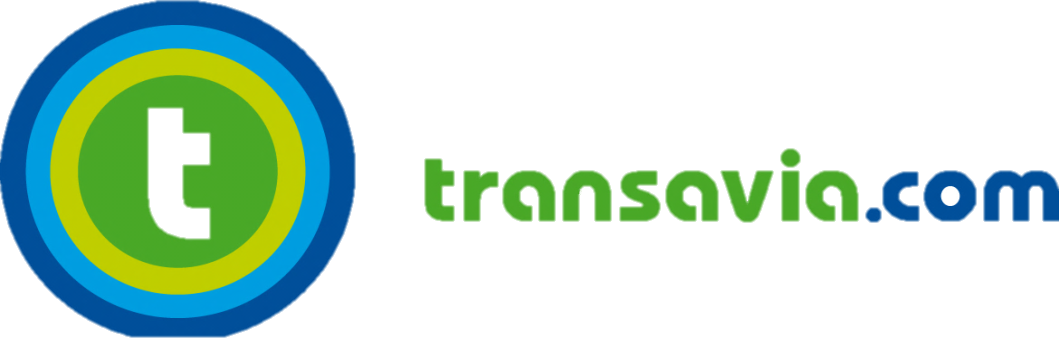 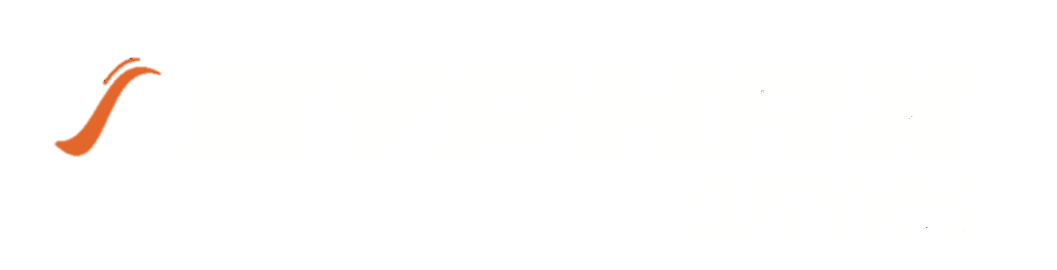 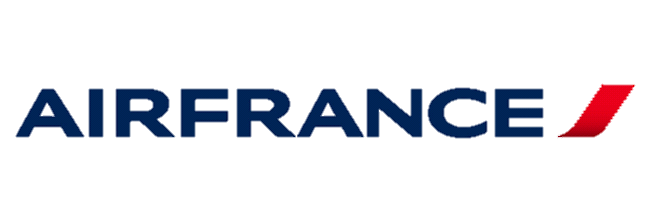 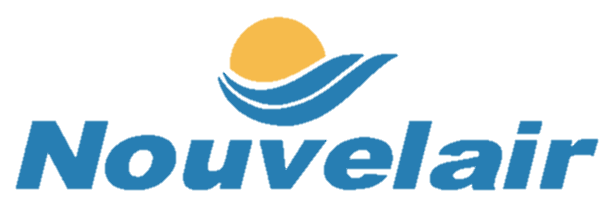 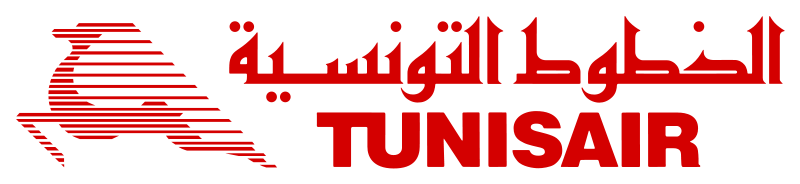 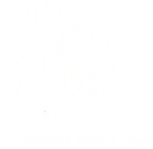 Accueil 250 participants  à l’aéroport de Tozeur et transfert en direction
De l’hotel Palm Beach 5*
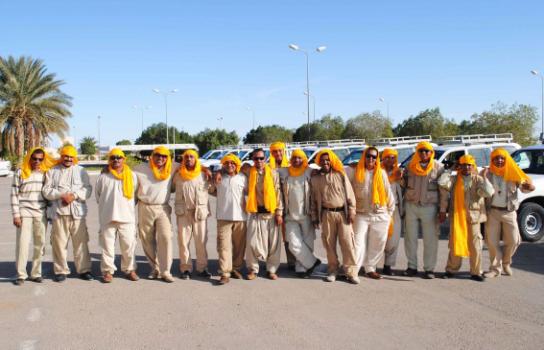 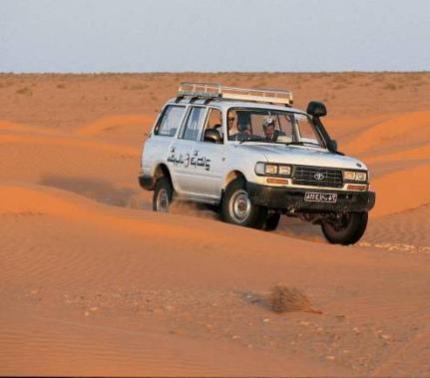 Hôtel Palm Beach Palace 5*
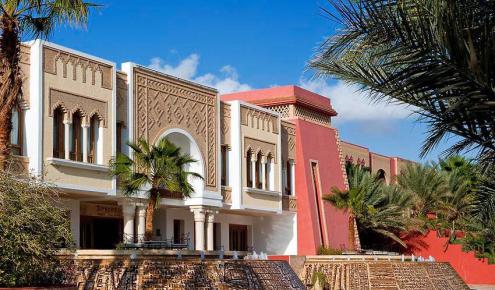 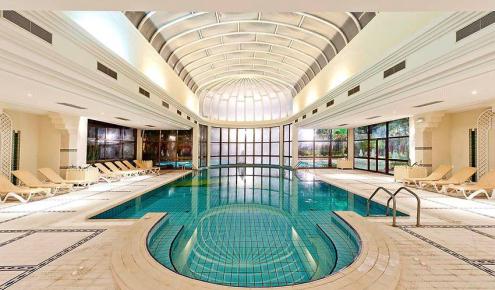 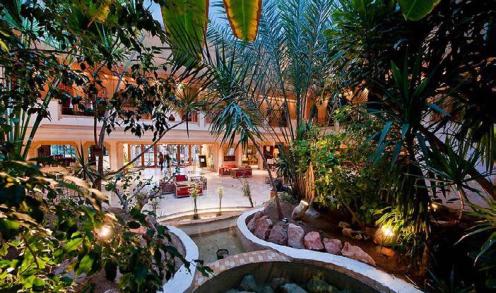 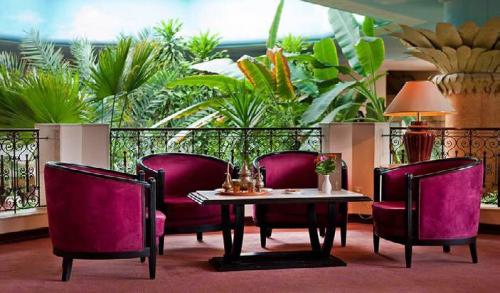 L’Hôtel Palm Beach Palace Tozeur 5*
Un dépaysement total, un décor de rêve digne des Mille et Une Nuits et la légendaire hospitalité tunisienne donnent au temps qui passe, ici, une autre signification. Situé aux portes du désert, dominant l'oasis de Tozeur et proche du vieux village, ce luxueux palace offre une voix royale pour la découverte du Grand Sud Tunisien.
Dominant la magnifique palmeraie de Tozeur, le Palm Beach palace Tozeur, à 5 minutes du vieux village et à 10 minutes de l'aéroport international, vous ouvre les portes du Sud Tunisien avec son désert et ses superbes Oasis.
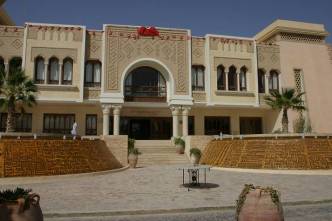 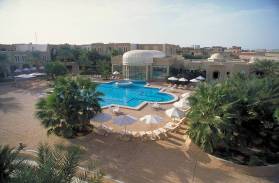 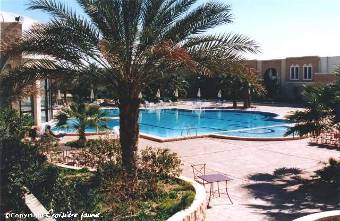 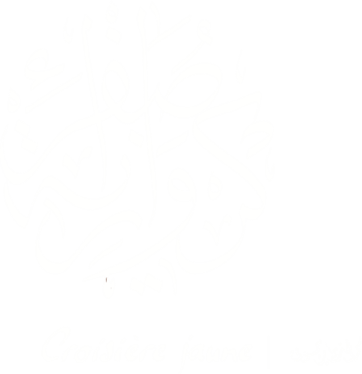 Hôtel Palm Beach Palace 5*
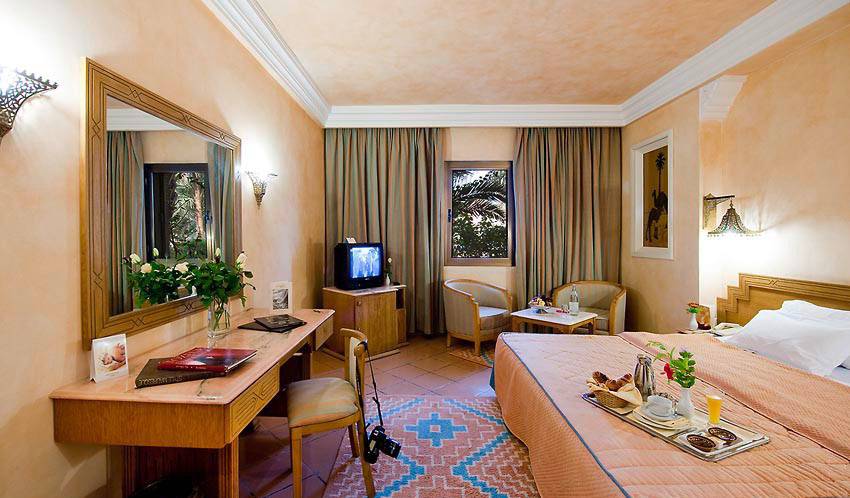 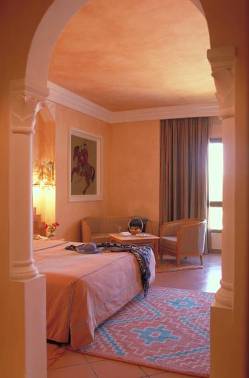 L’Hôtel Palm Beach Palace Tozeur 5*
Confortables, raffinées et climatisées, les chambres de ce palace sont toutes équipées de mini bar, radio, télévision par satellite, coin salon et salle de bain complète avec sèche-cheveux et toilettes séparées.
L'hôtel dispose de 3 restaurants : 
" Le Chott " : restaurant table d'hôte offrant un grand choix de plats internationaux et de spécialités tunisiennes, 
" El Djerid " : restaurant gastronomique à la carte, cuisine local et méditérranéenne 
" Le Chems " : barbecue au bord de la piscine, grillade et Pizza.

Les bars :
" Le Maya ", piano bar, avec animation
" Le Zezoua ", café maure avec vue panoramique sur l'oasis de Tozeur,
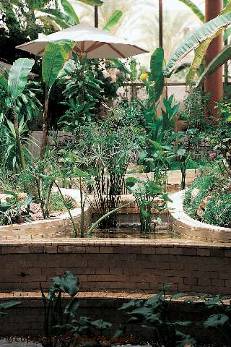 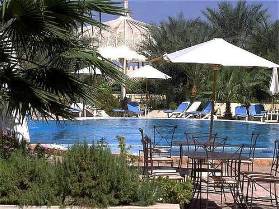 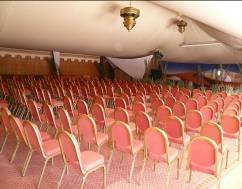 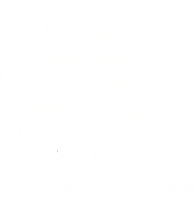 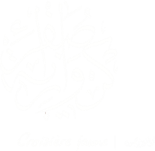 Piscine du Palm Beach Tozeur 5*
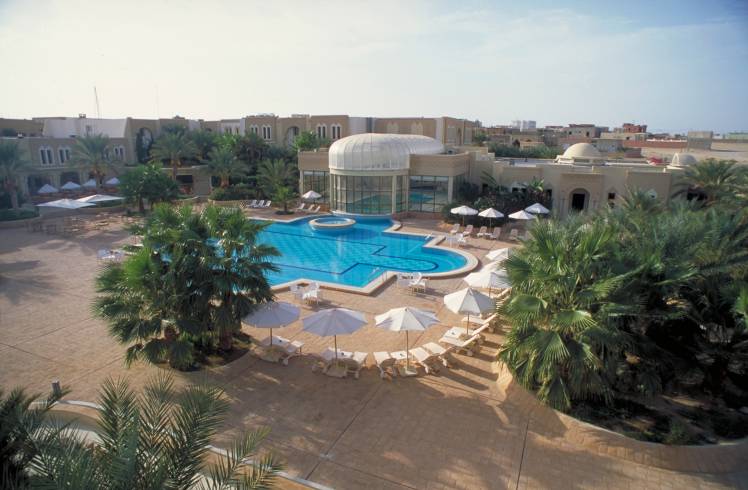 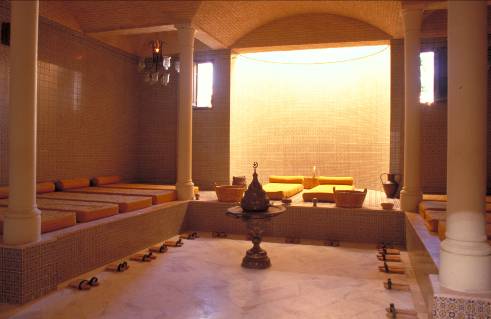 Hôtel Palm Beach  Palace Tozeur 5*

Forfait bien-être  (Hammam, gommage, sauna, jacuzzi, massage de 30mn)  - Hôtel Palm Beach  Palace Tozeur 5*
Tarif valable pour un minimum de 15 participants
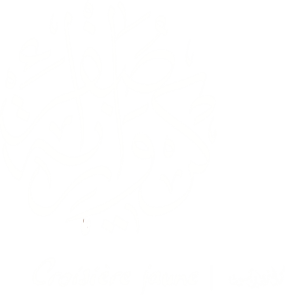 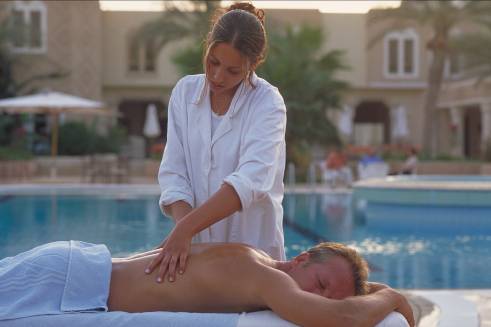 Déjeuner & Diner Palm Beach
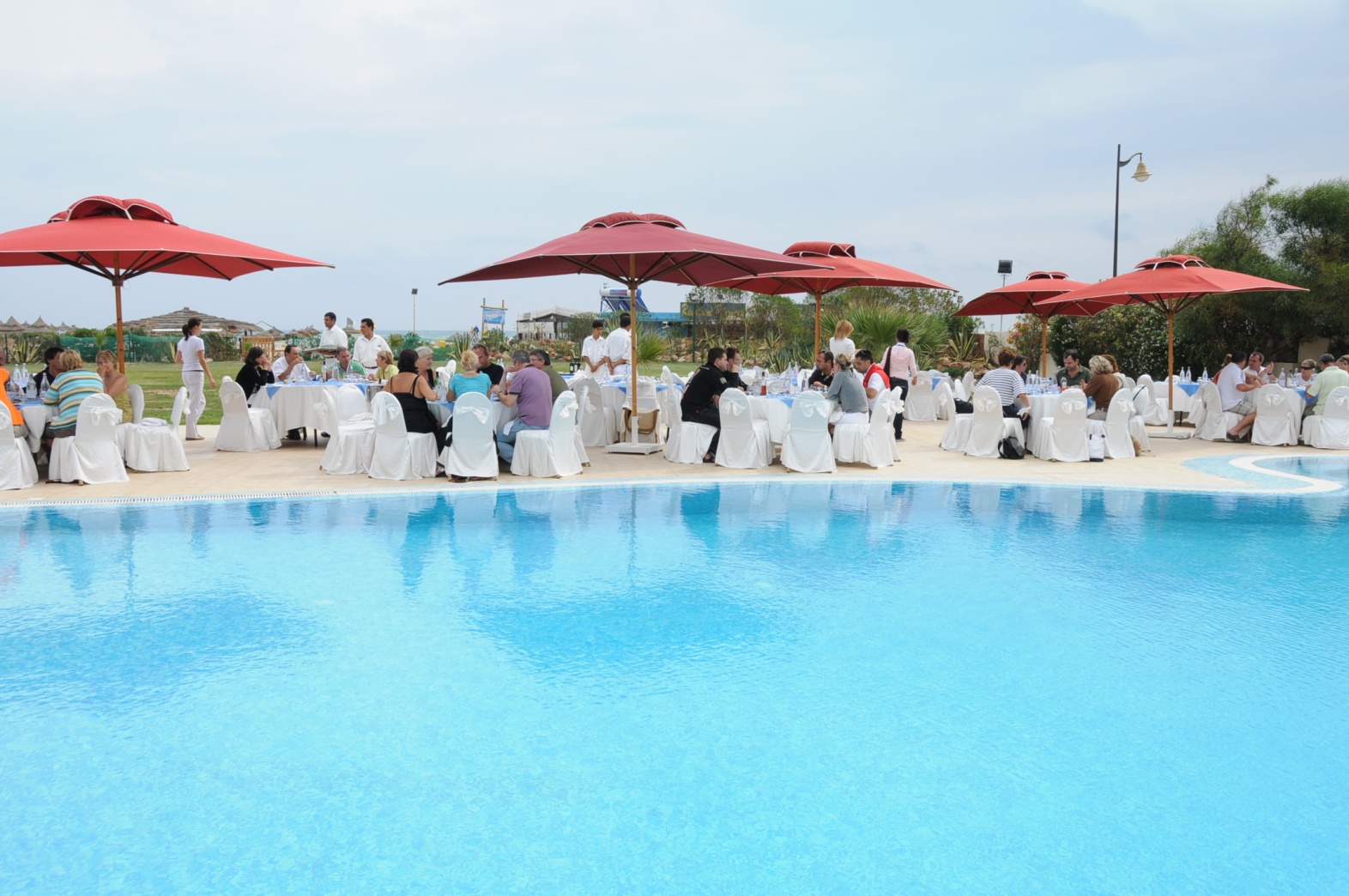 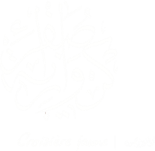 Mise à disposition d’une tente Caïdale à l’hotel Palm Beach Tozeur
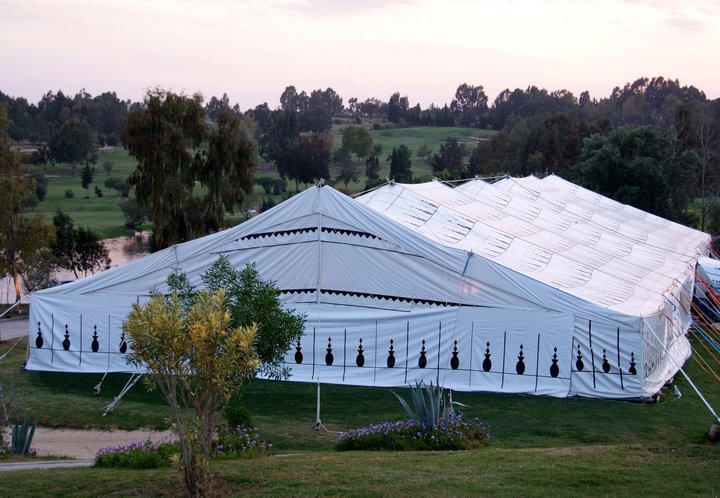 Hôtel Ksar Rouge
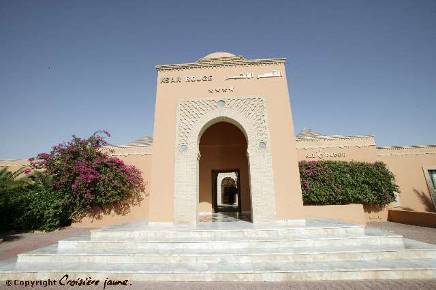 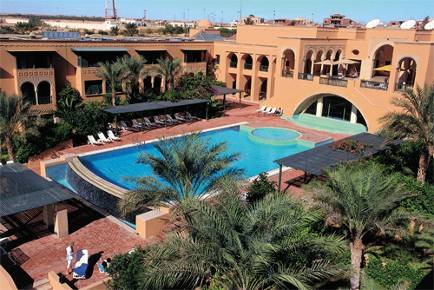 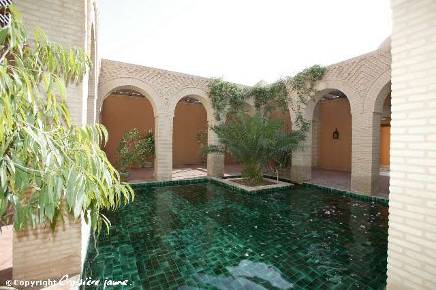 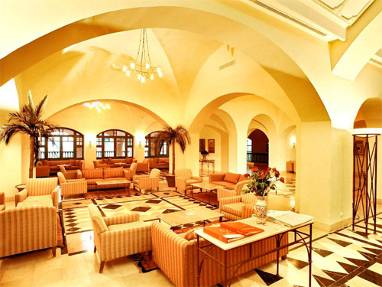 Hôtel Ksar Rouge
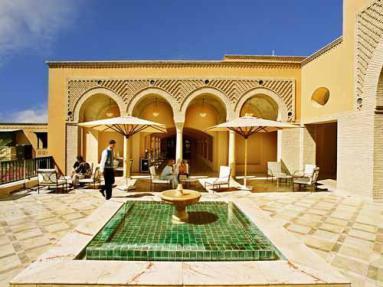 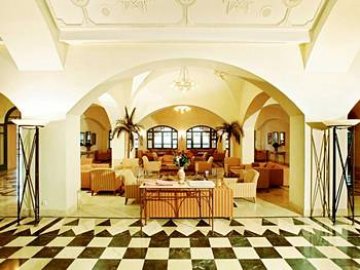 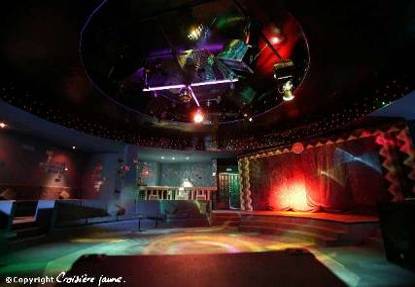 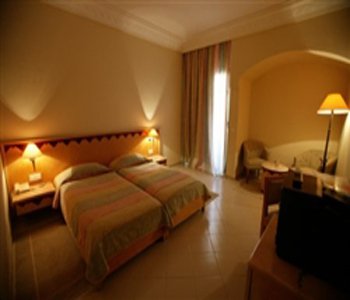 Hôtel Ksar Rouge
L'hôtel Ksar Rouge est situé en hauteur dans la zone hôtelière dominant l'oasis de Tozeur,
 à 3 km du centre ville et à 10 minutes de l'aéroport.
Aux portes du Sahara tunisien, près d'une luxuriante palmeraie, le Ksar Rouge est un
hôtel de charme, surplombant le grand lac salé Chott El Jerid. 
Son architecture allie tradition locale, confort moderne et décoration raffinée dans un style andalous. 

Le Ksar Rouge met à votre disposition  un restaurant principal proposant des repas sous forme de buffet ou servis à table. De plus, vous pourrez profiter du snack donnant sur la piscine et vous proposant des spécialités tunisiennes.
L'hôtel met à votre service un bar et un café maure pour tous vos moments de détente.
L'hôtel met à votre disposition 2 piscines dont 1 couverte extérieure avec une petite cascade. L'hôtel vous propose une programme d'activités variées : initiation collective au tir à l'arc et au tennis, gymnastique terrestre et aquatique, jogging, water polo, ping pong, fléchettes, tournois de pétanque, jeux de société…
Distance entre les deux Hôtels
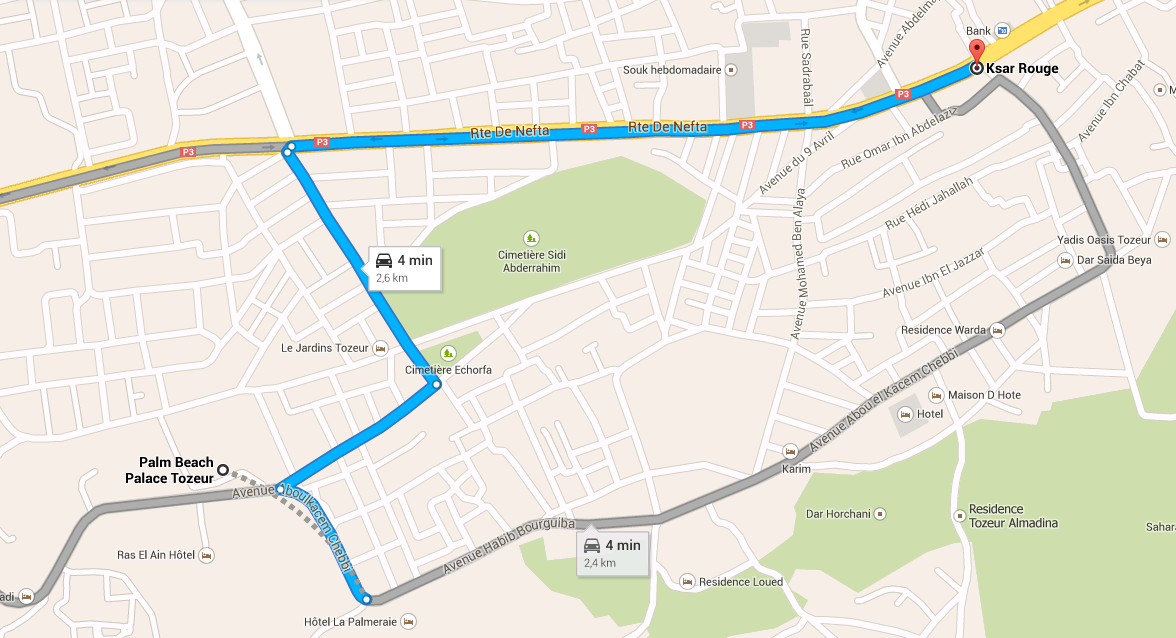 Arrivé à Tozeur du reste du groupe
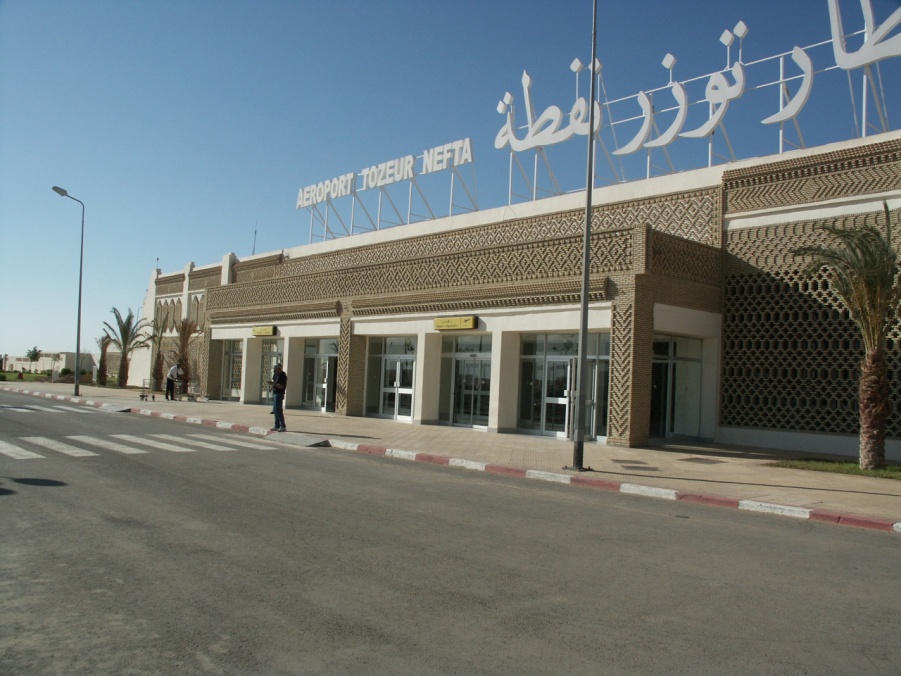 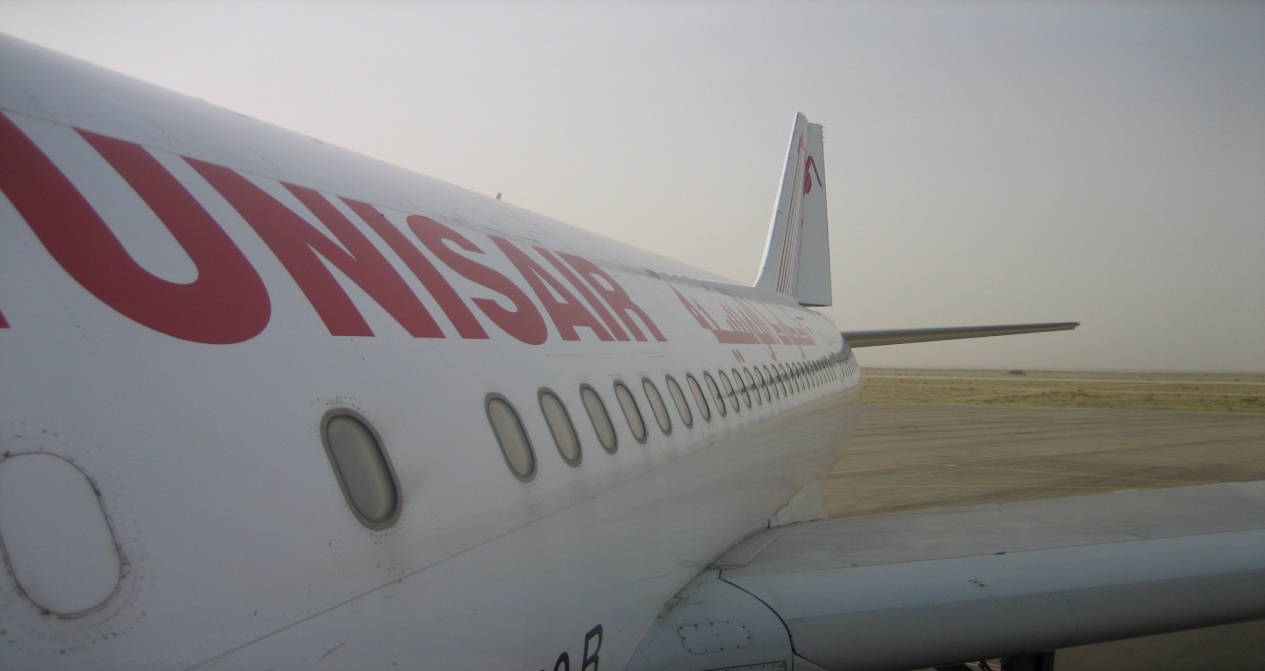 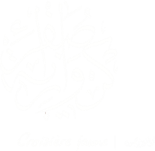 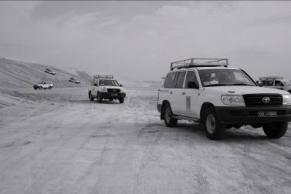 Départ des 250 participants en direction de leur campement dans le Grand Erg Oriental en 4x4
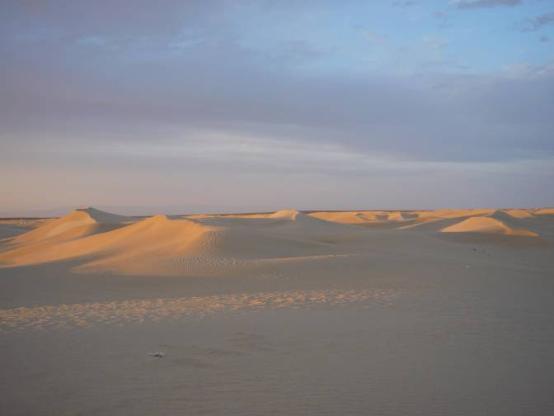 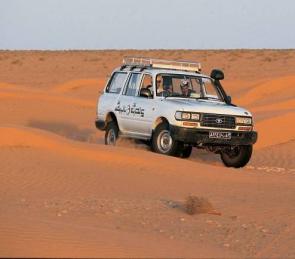 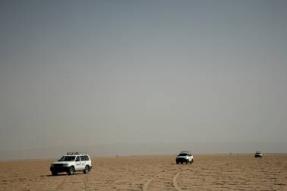 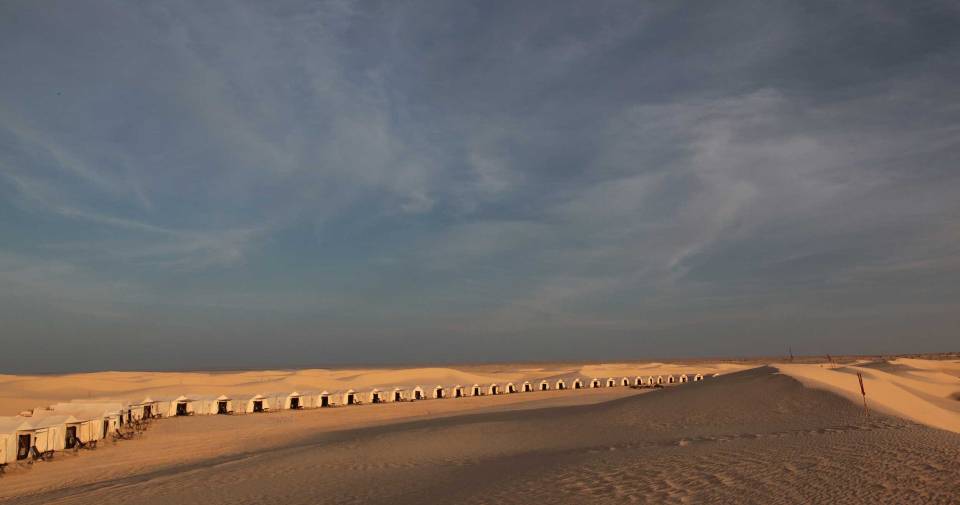 Arrivé au Campement éphémère monté spécialement pour vous dans le Grand Erg Oriental
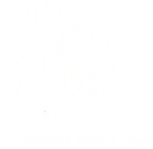 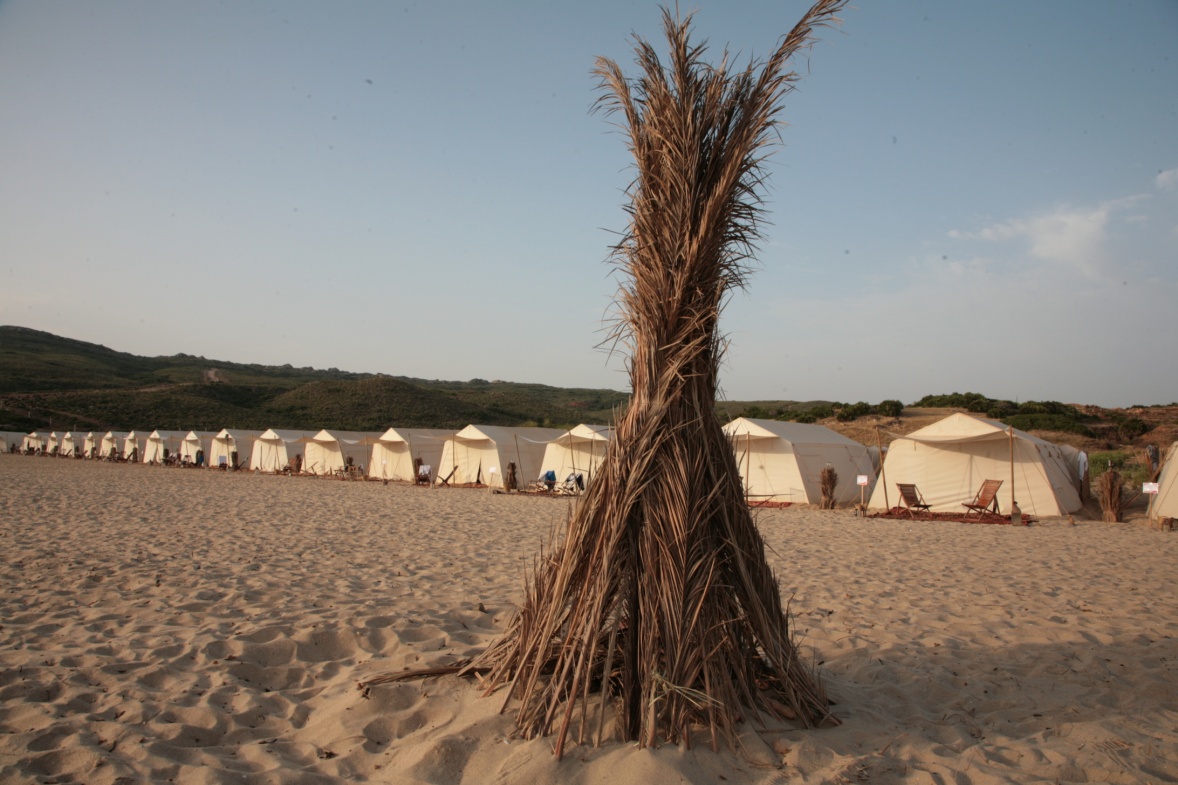 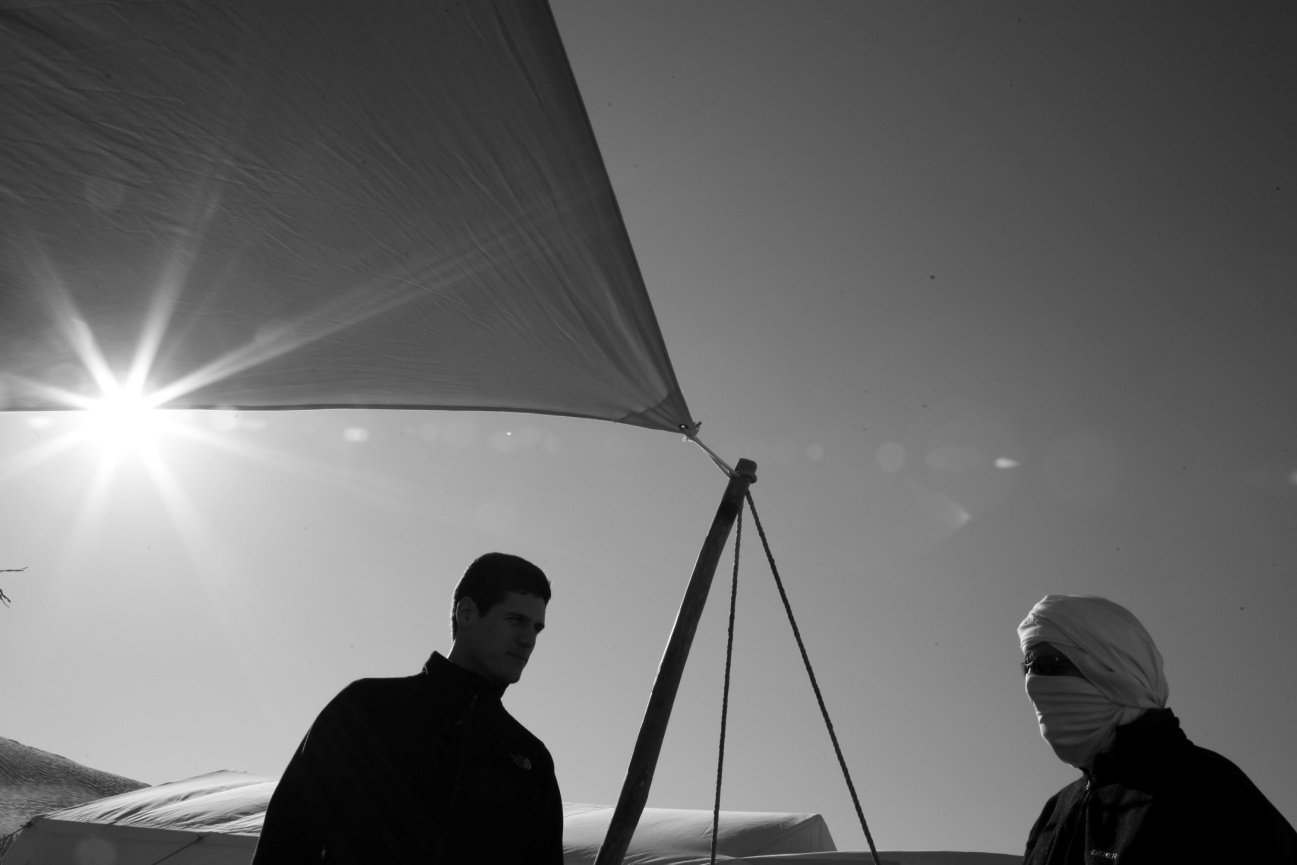 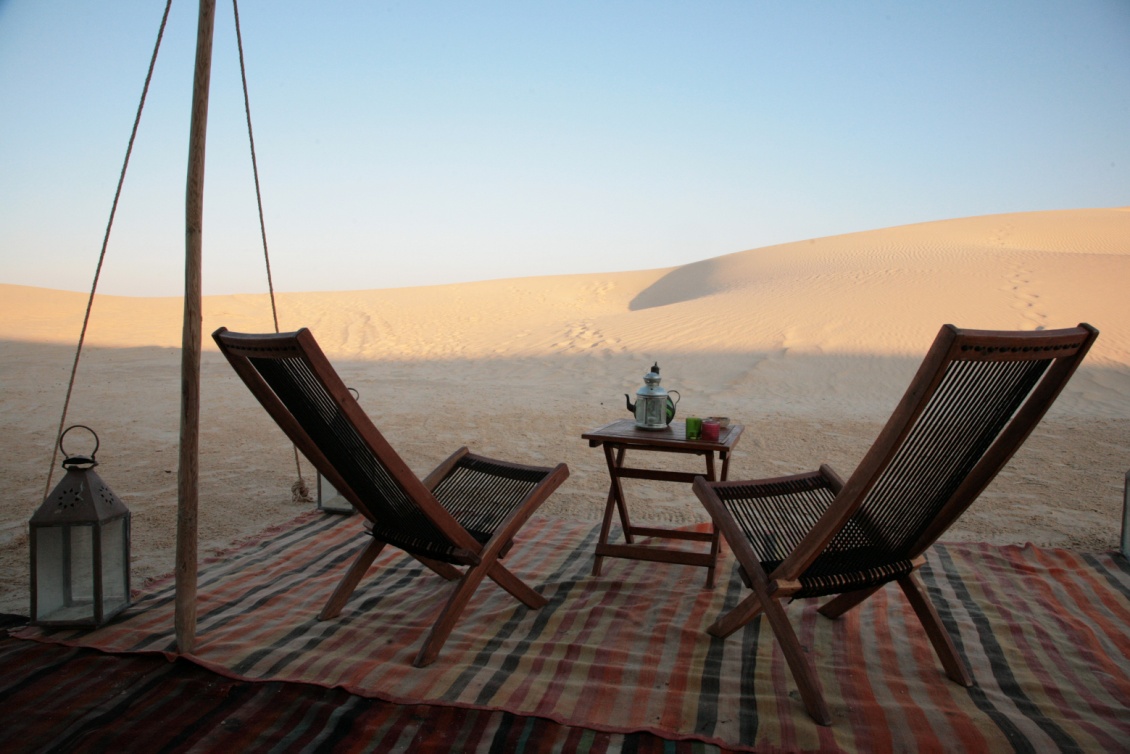 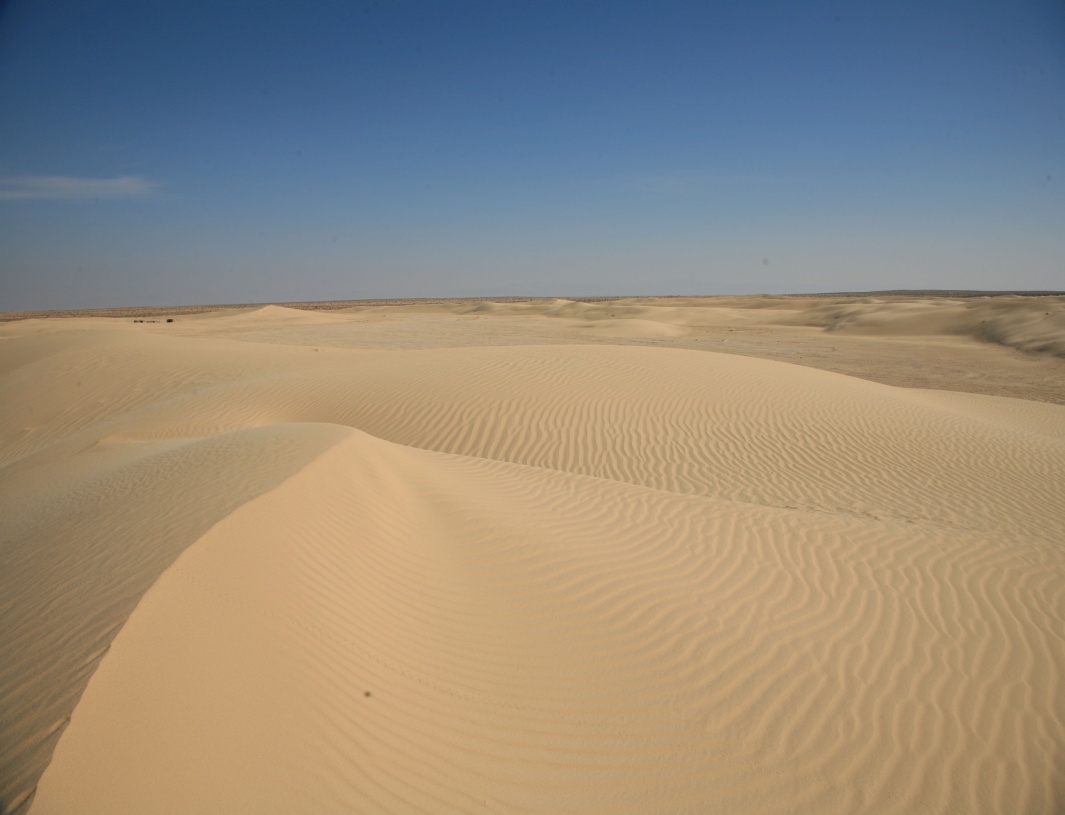 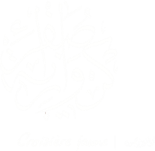 Arrivée sur le Campement et service d’un thé à la menthe de bienvenue ainsi que jus de fruit et pâtisseries Tunisiennes.
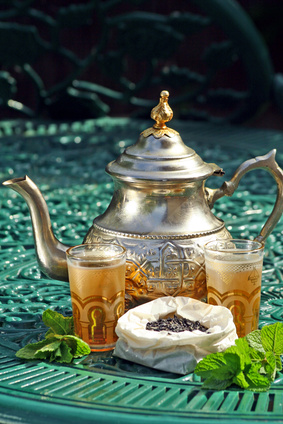 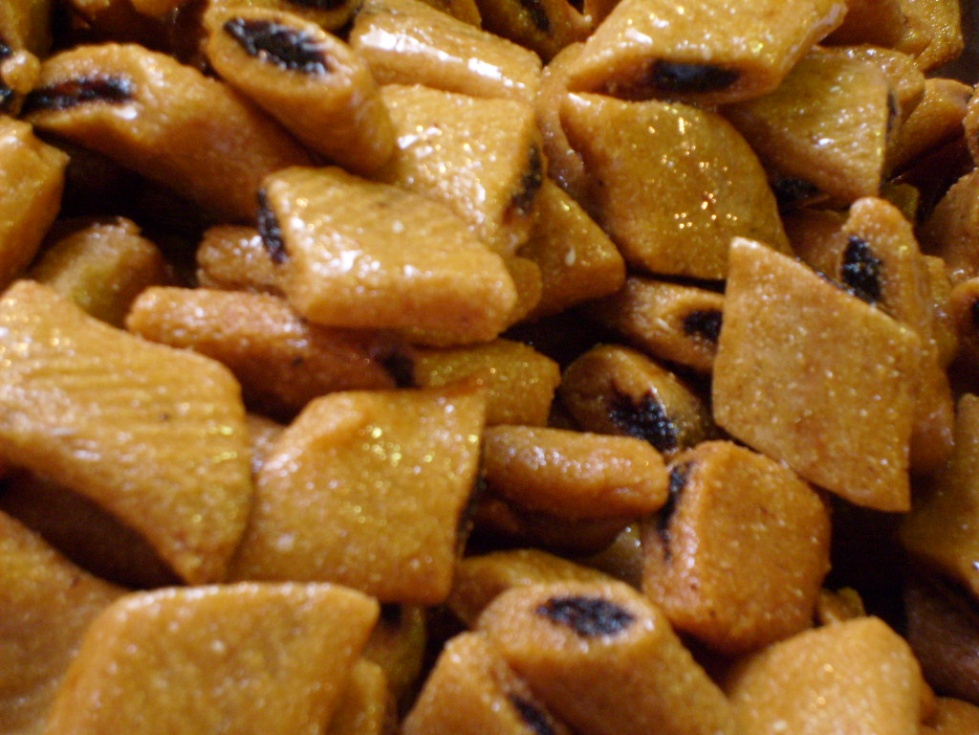 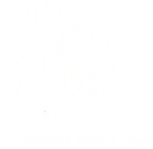 Un campement éphémère sur-mesure – ex de plan
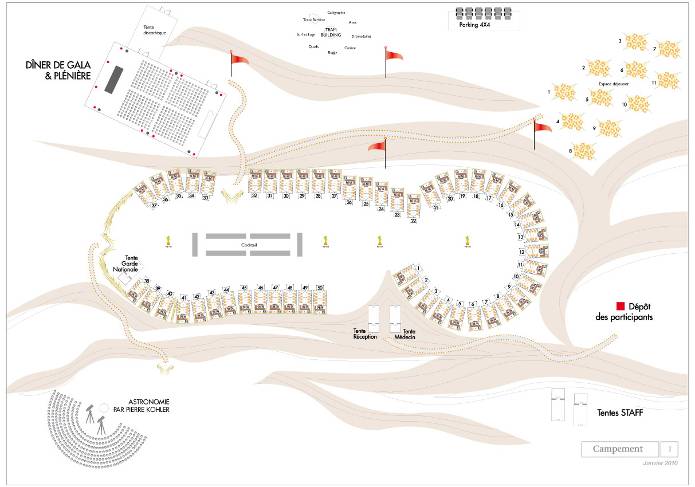 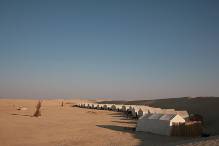 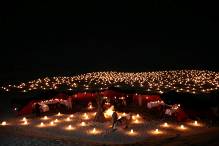 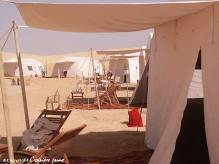 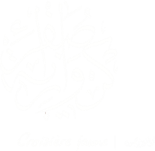 Sous commission sous tente Caïdale
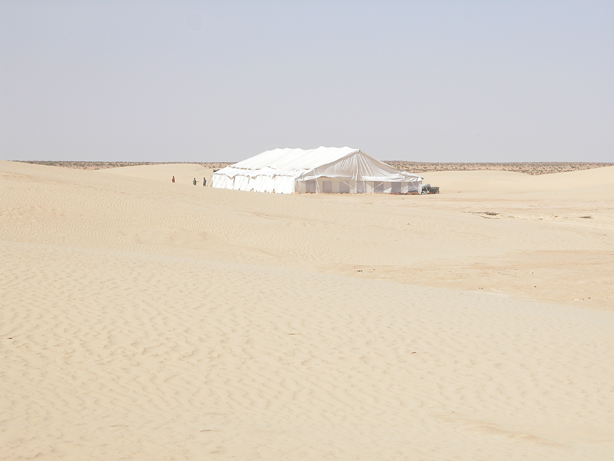 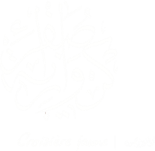 Ex de mise en place Plénière sous tente dans le désert
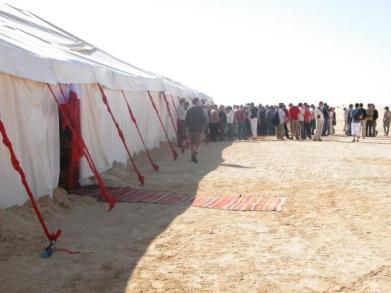 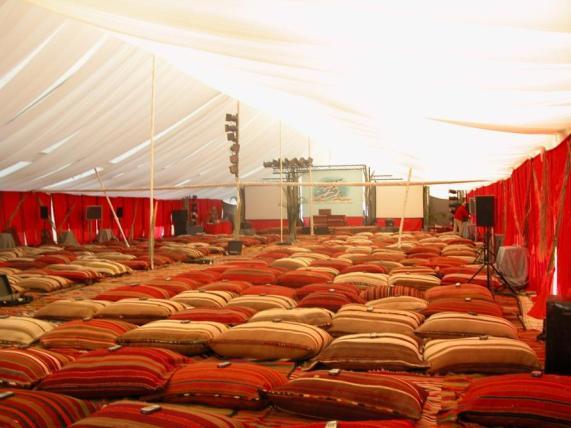 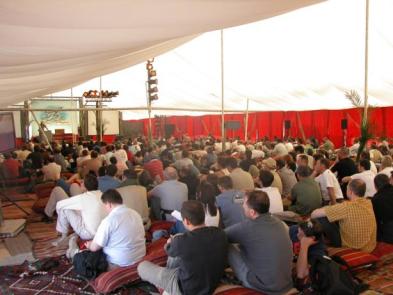 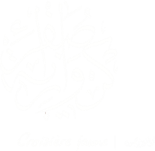 Ex de mise en place Plénière sous tente dans le désert
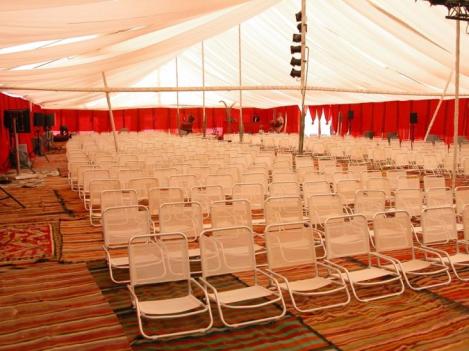 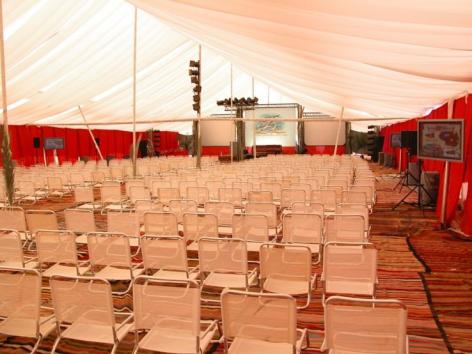 Plan tente Caidale
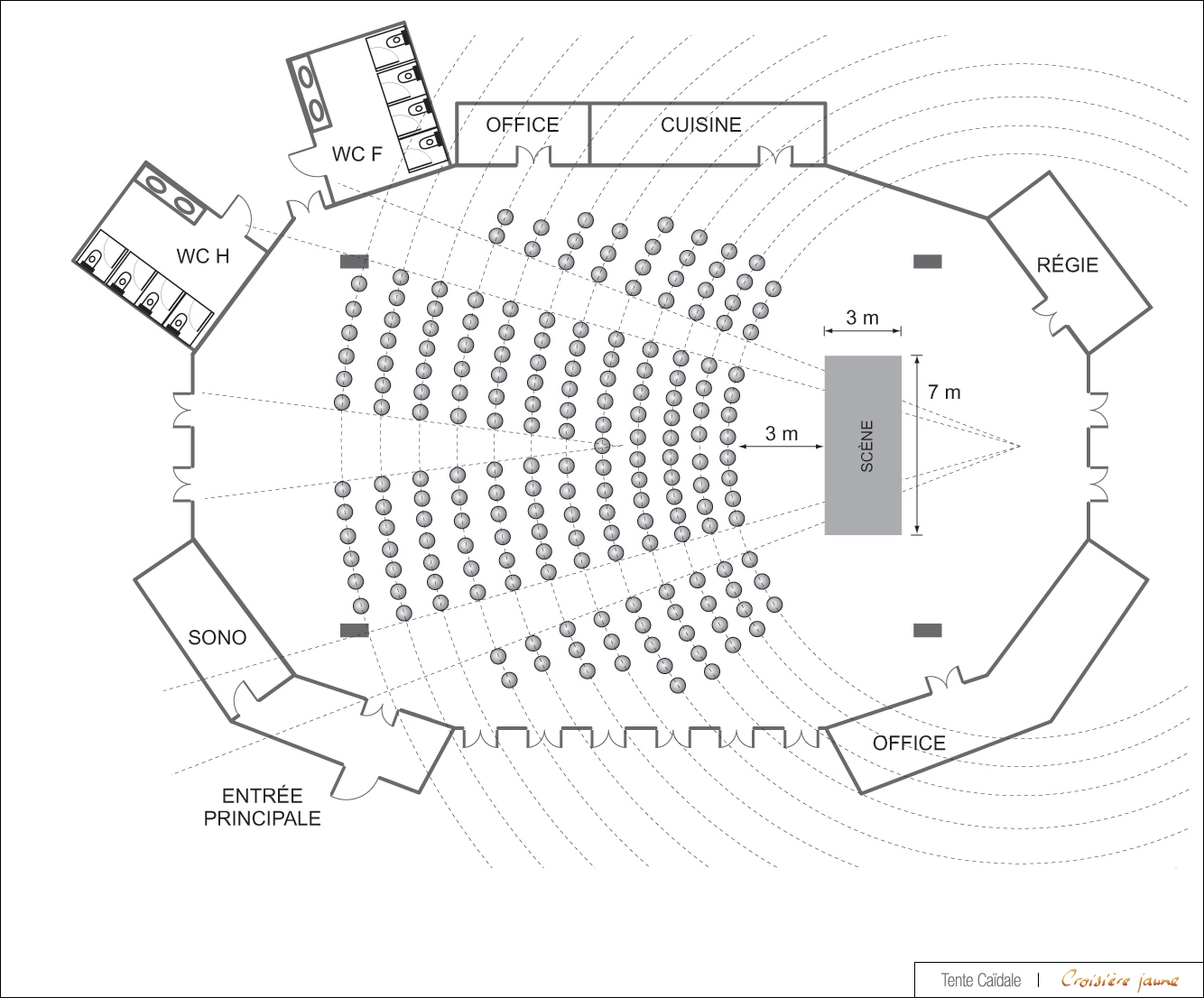 Diner & Déjeuner sous tente Caidale
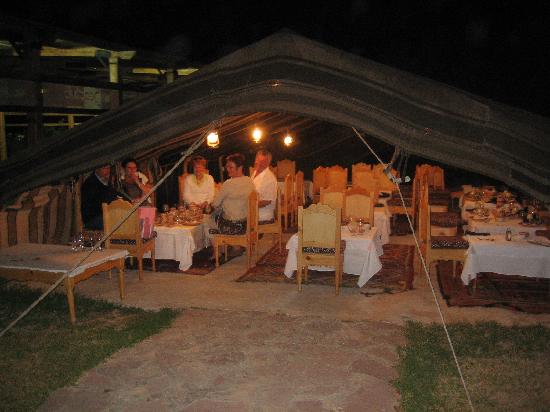 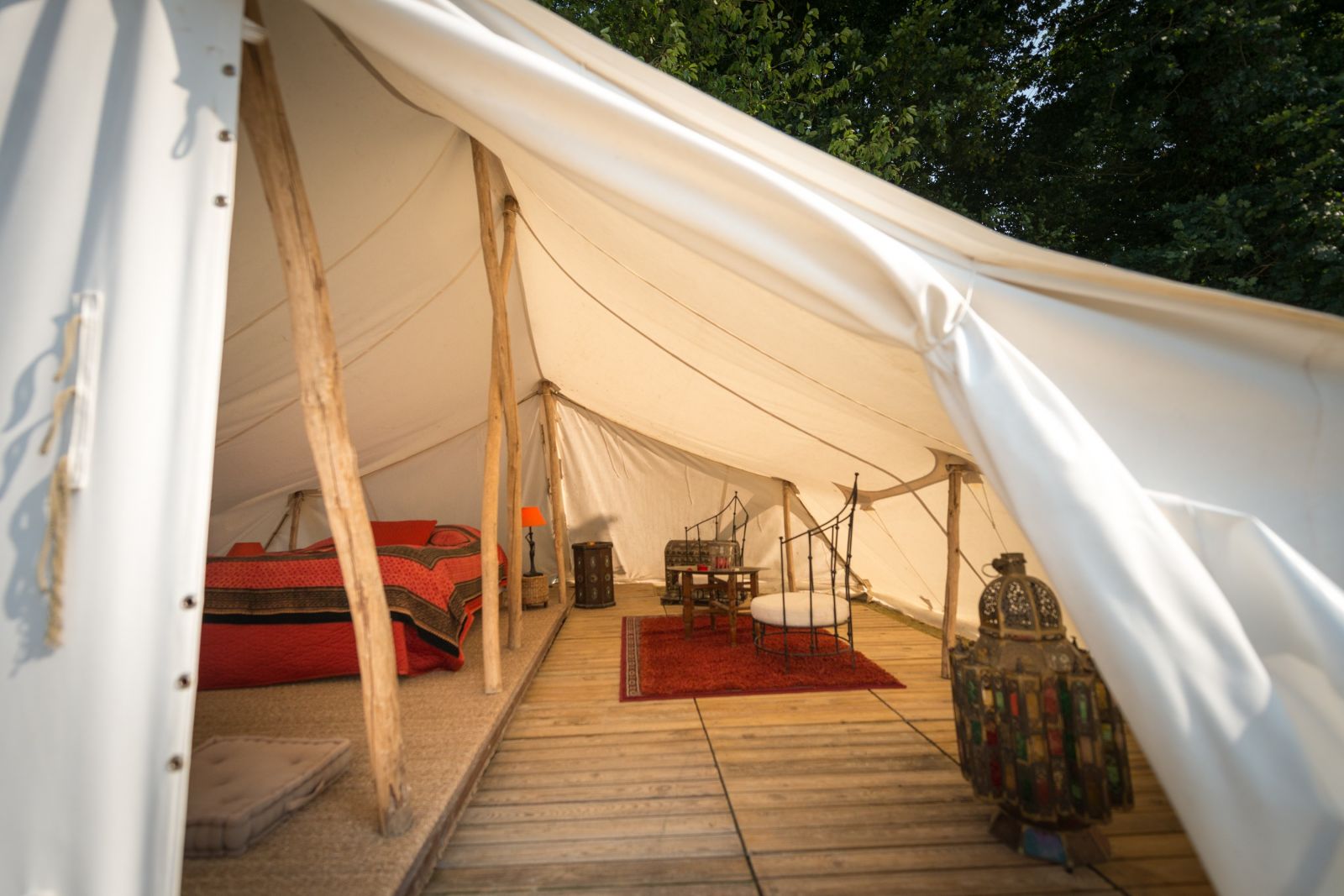 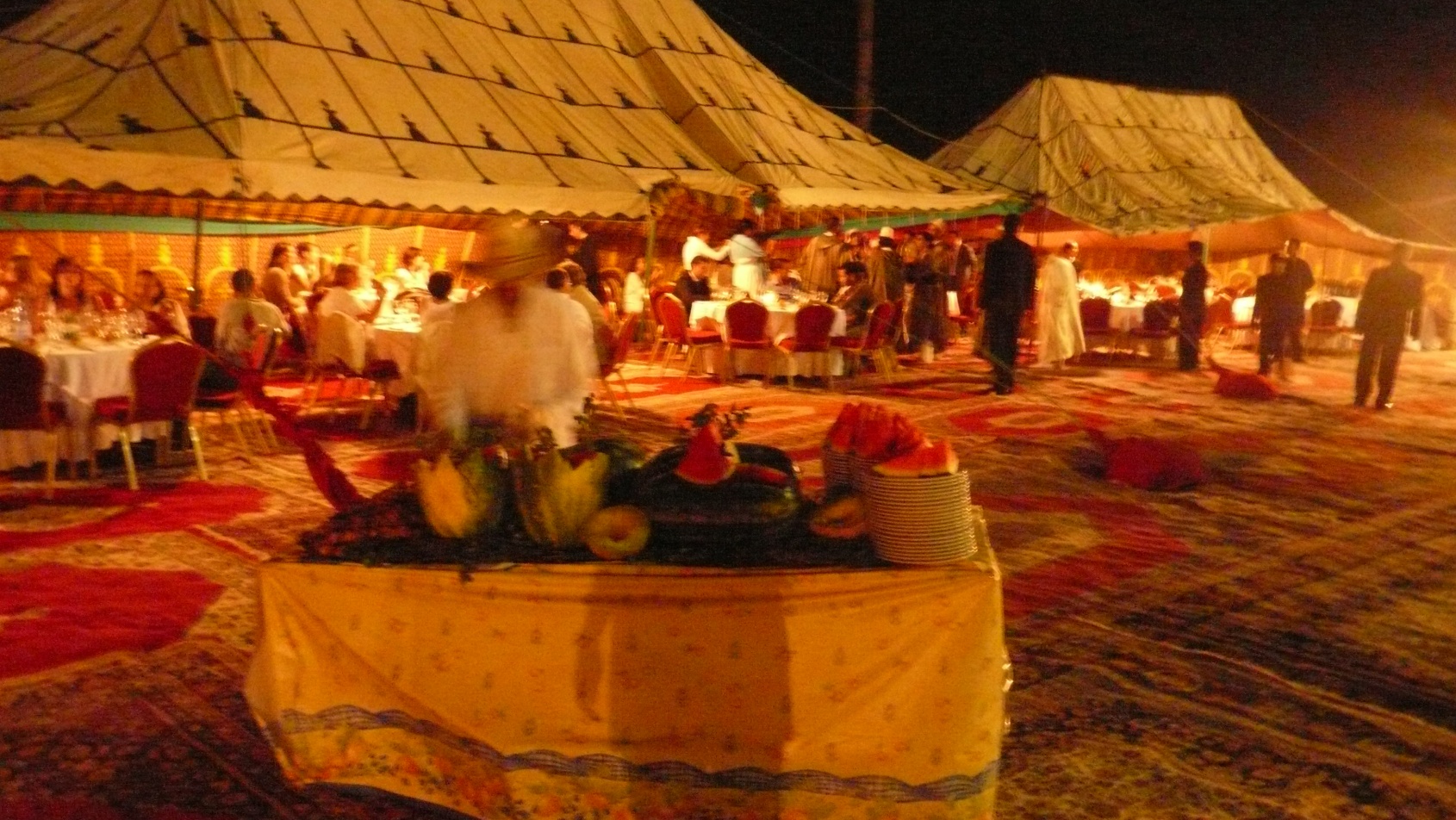 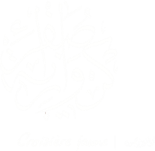 Nuit sous tentes Lodge base 6
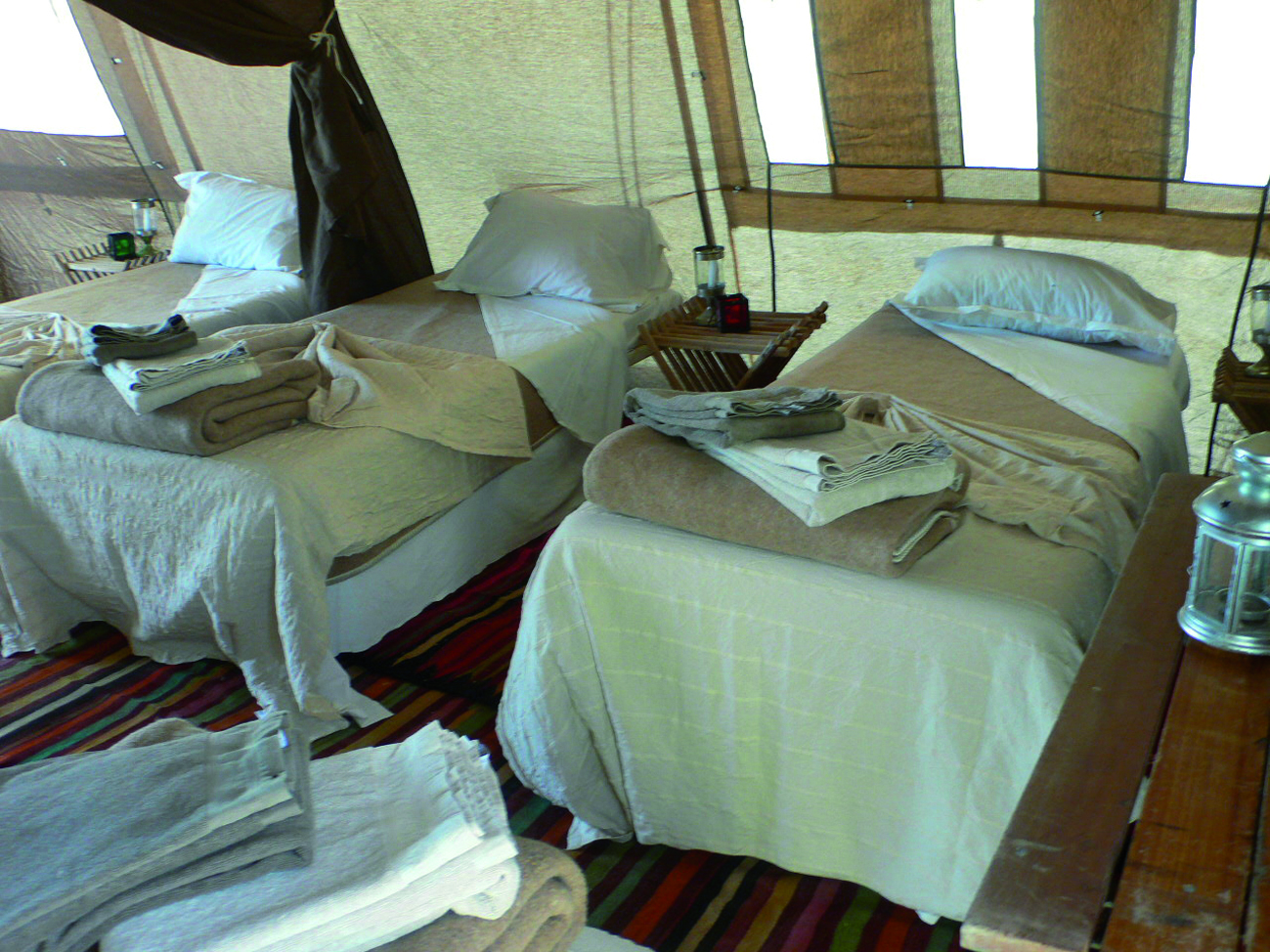 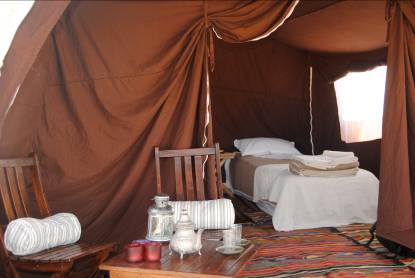 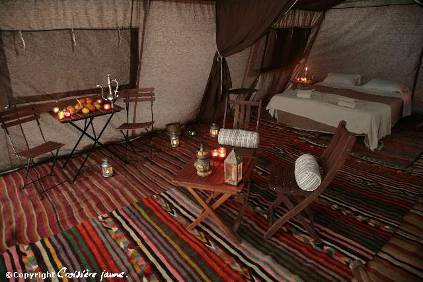 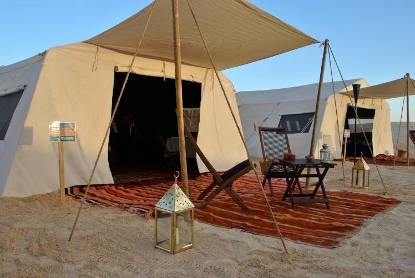 Plan tentes Lodge base 6
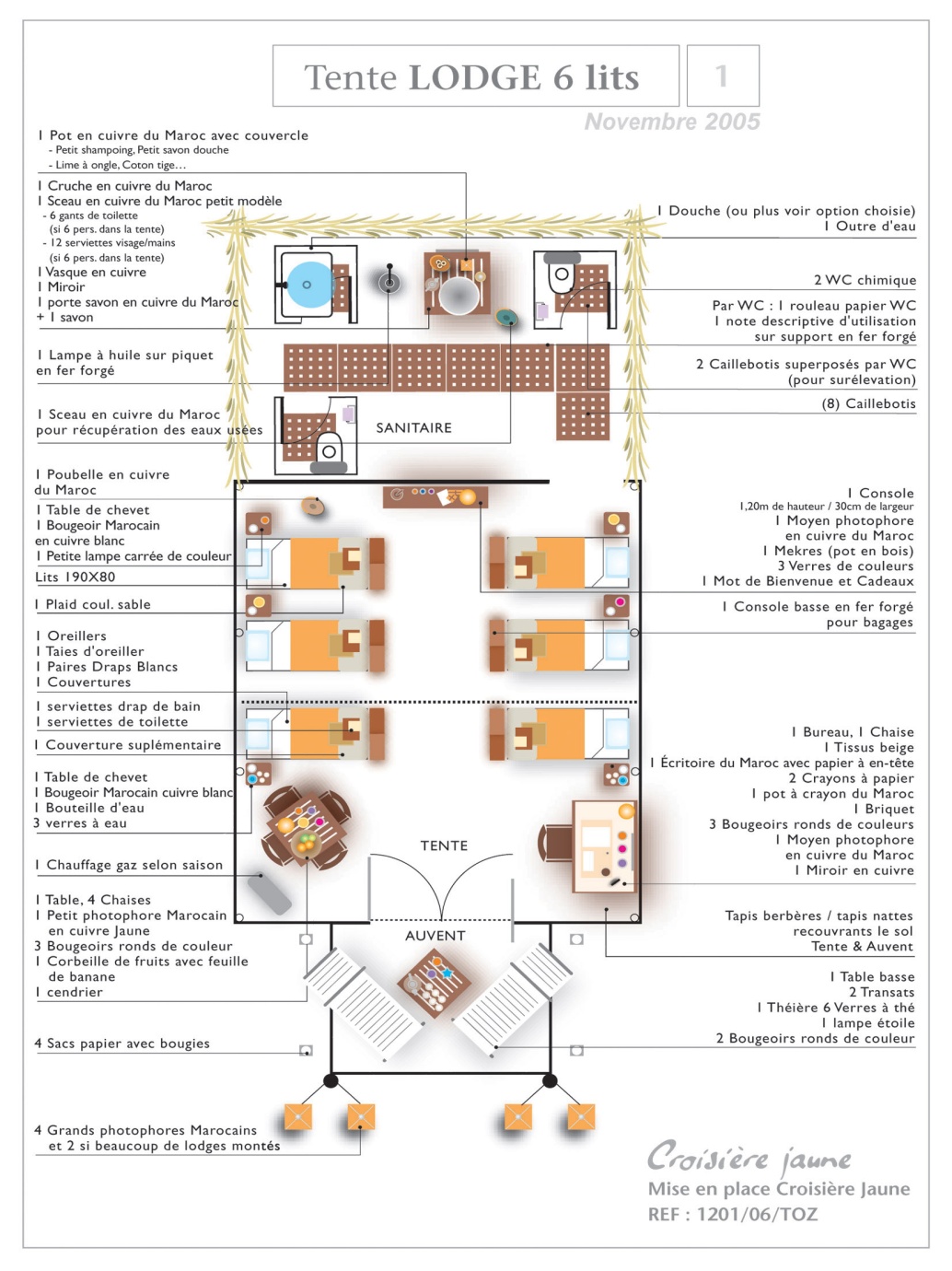 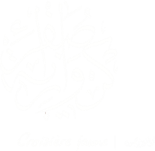 Nuit sous tentes berbères base 6
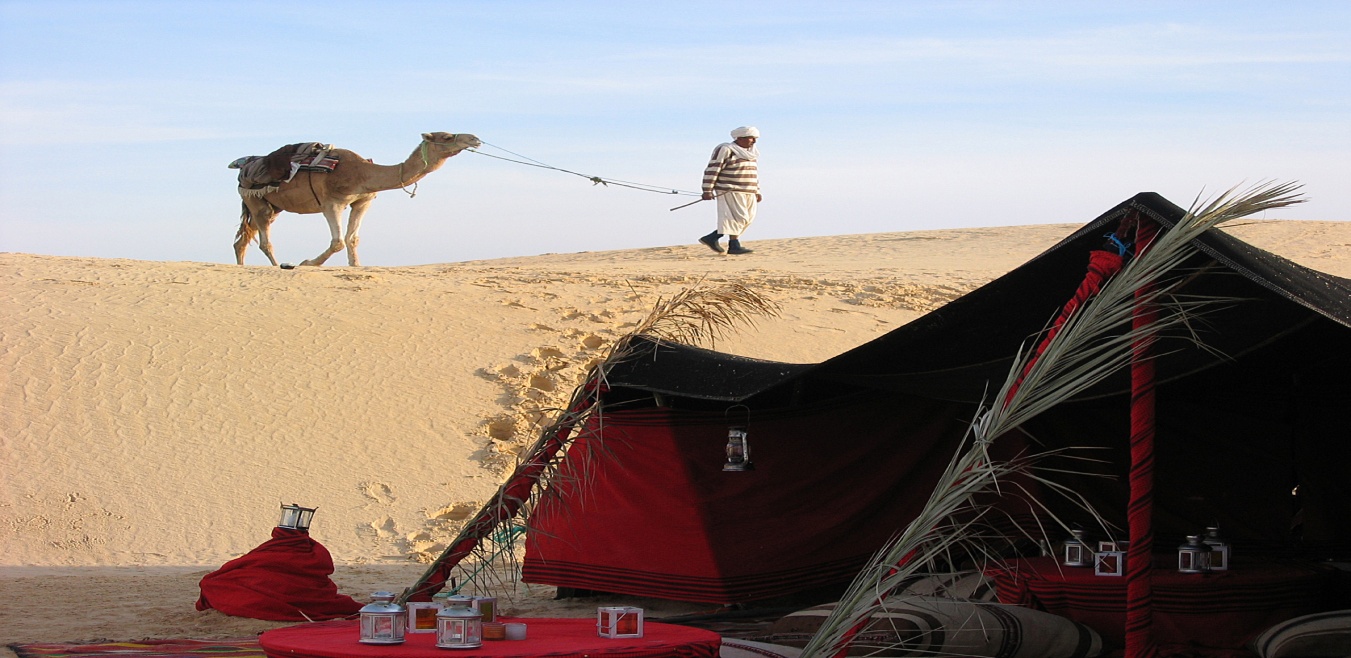 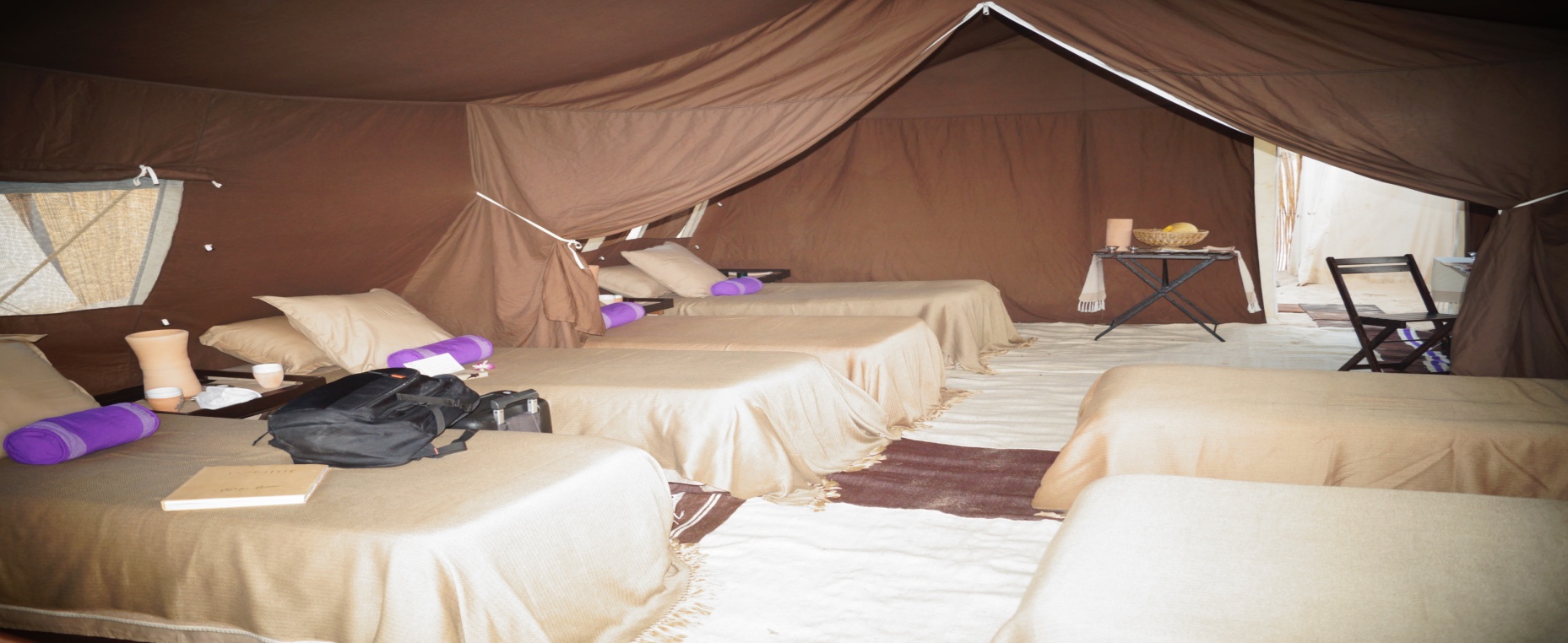 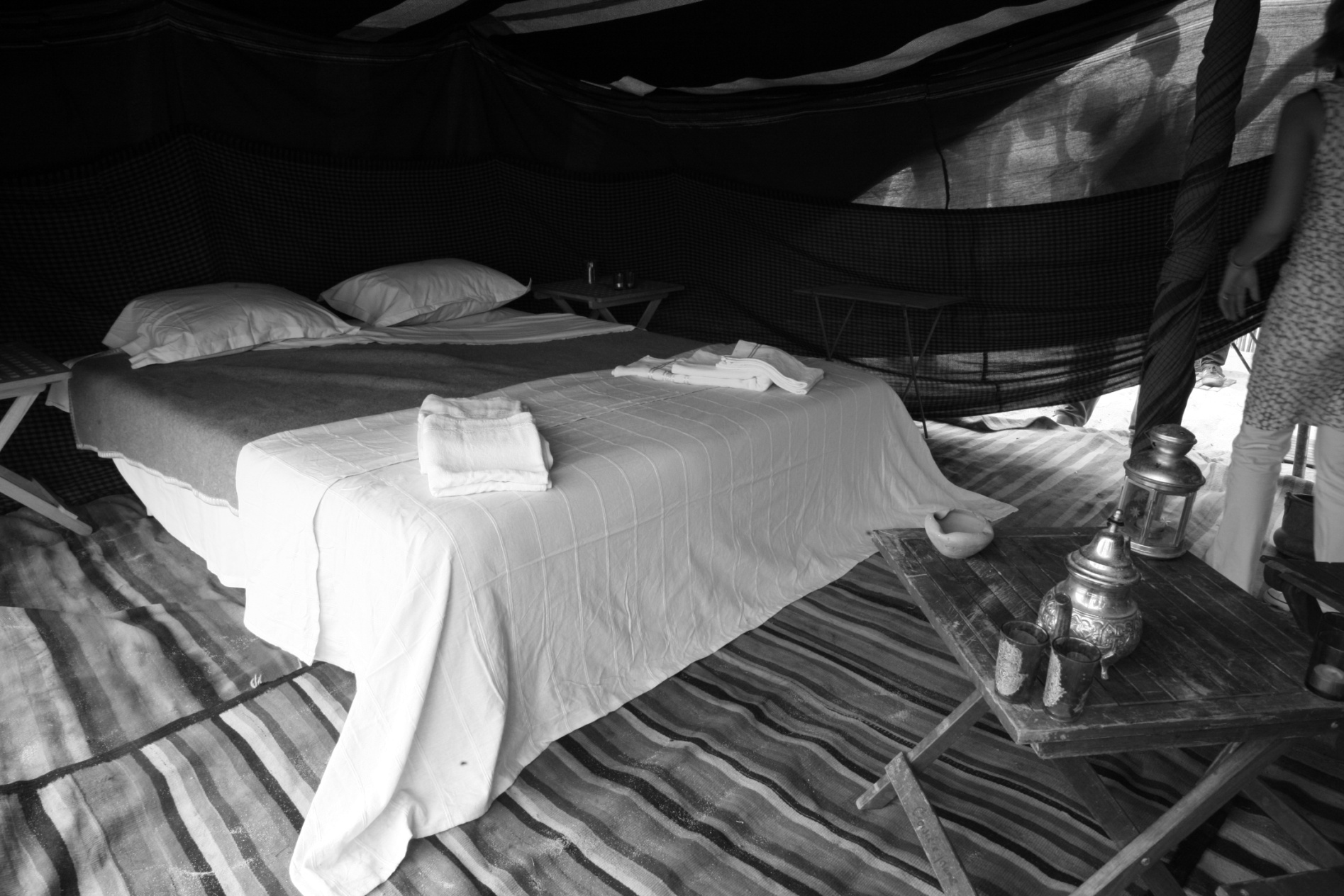 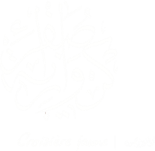 Plan tentes berbères base 6
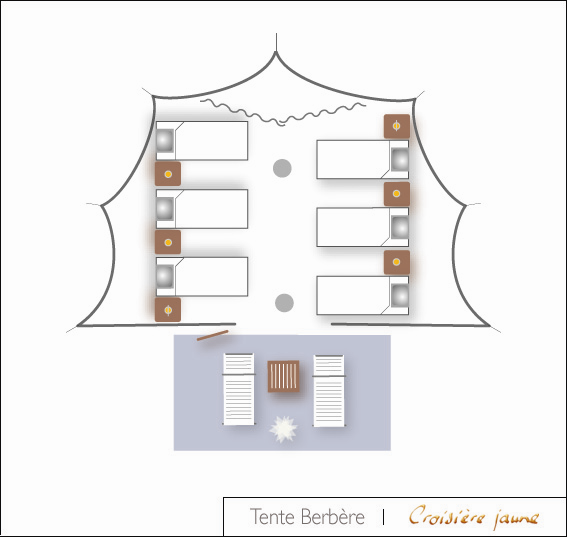 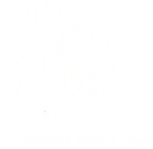 Soirée discothèque sous les étoiles
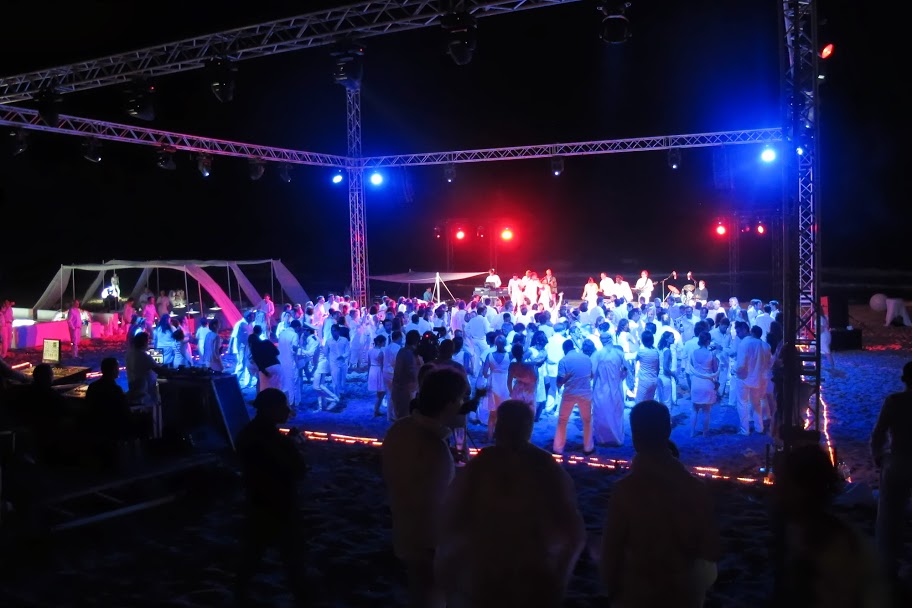 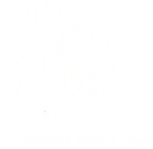 Soirée discothèque sous les étoiles
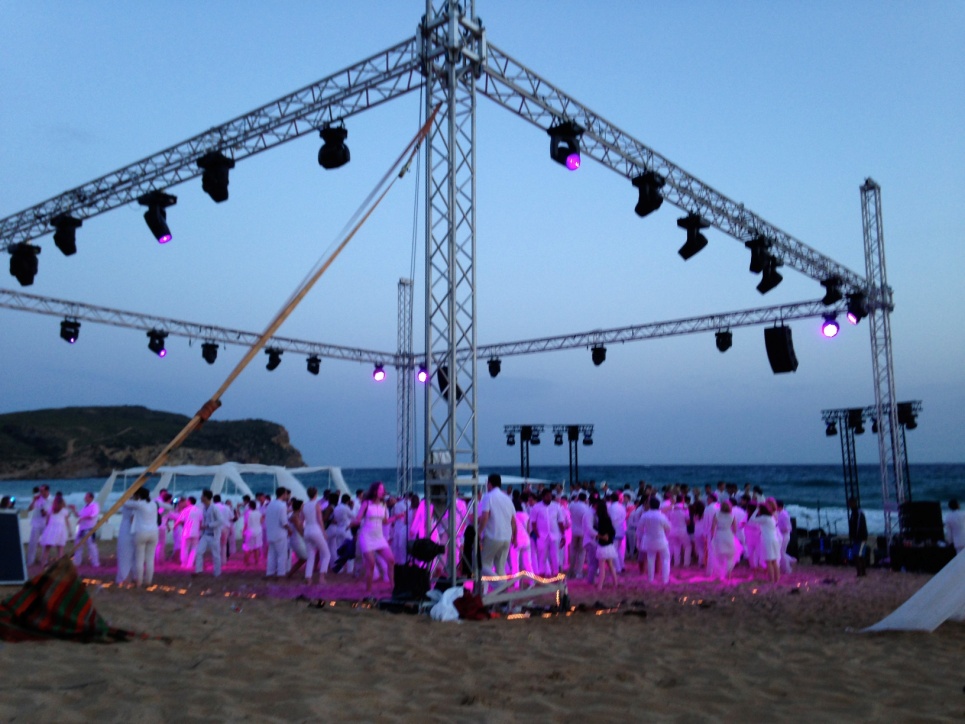 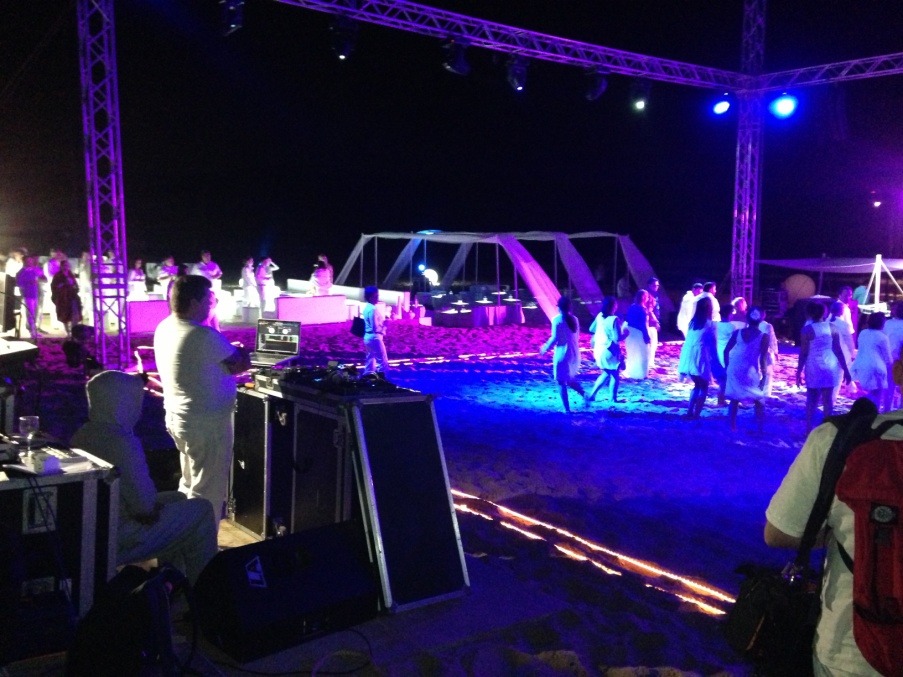 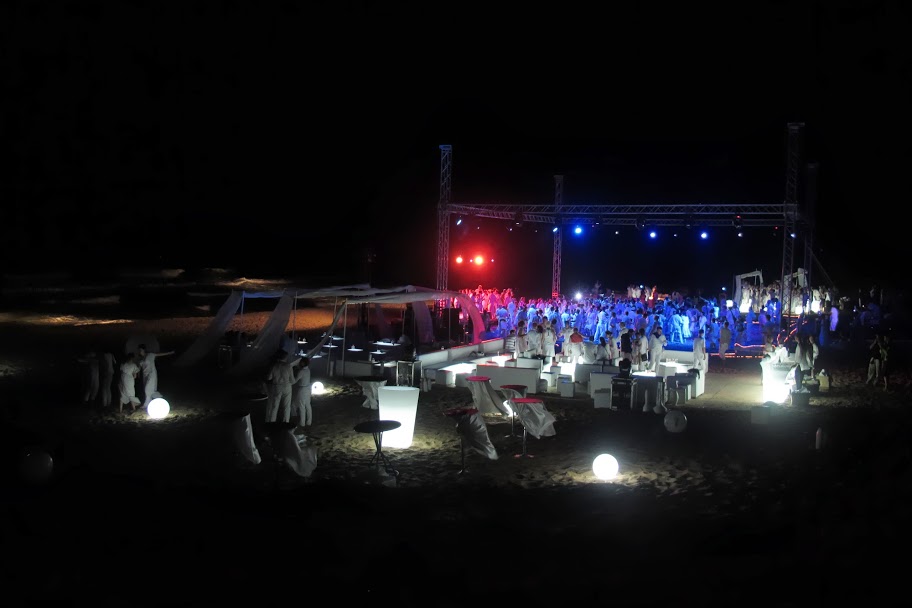 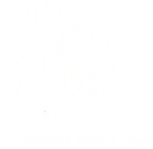 Espace Sahara Lounge vue de jour ( en option)
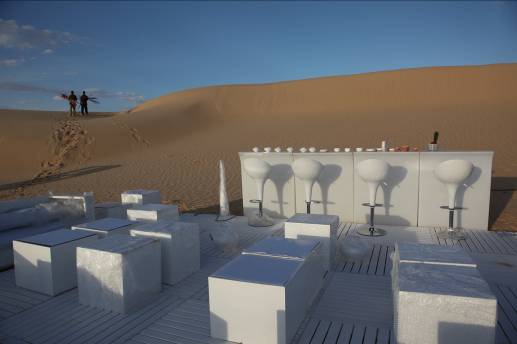 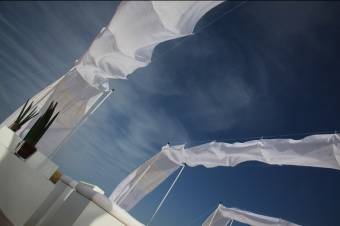 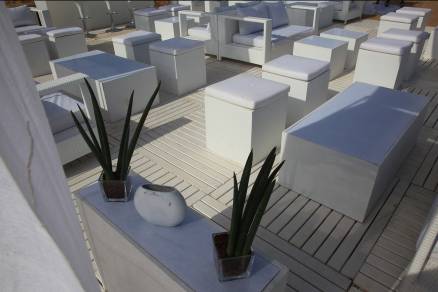 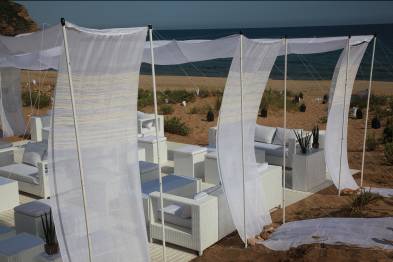 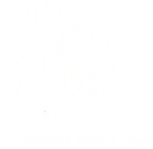 Sahara Lounge vue de nuit (en option)
http://www.croisierejaune.com/video/32_Ephemere_Sahara_Lounge.html
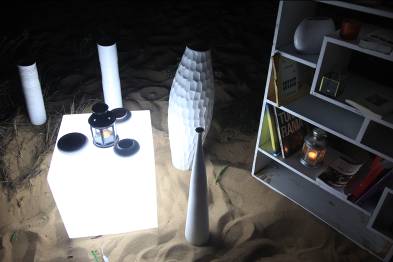 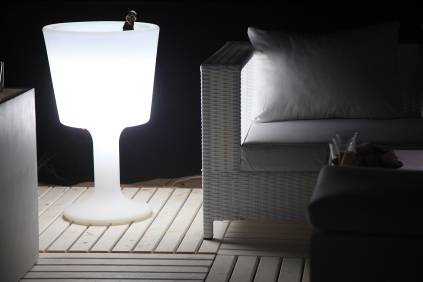 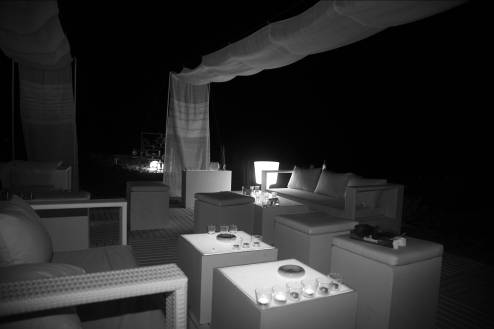 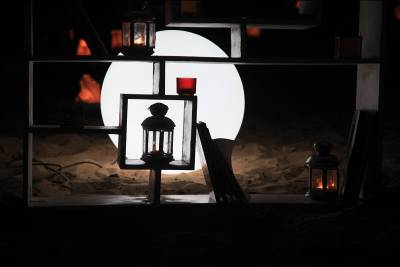 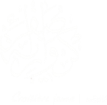 Petit déjeuner berbère sur le campement
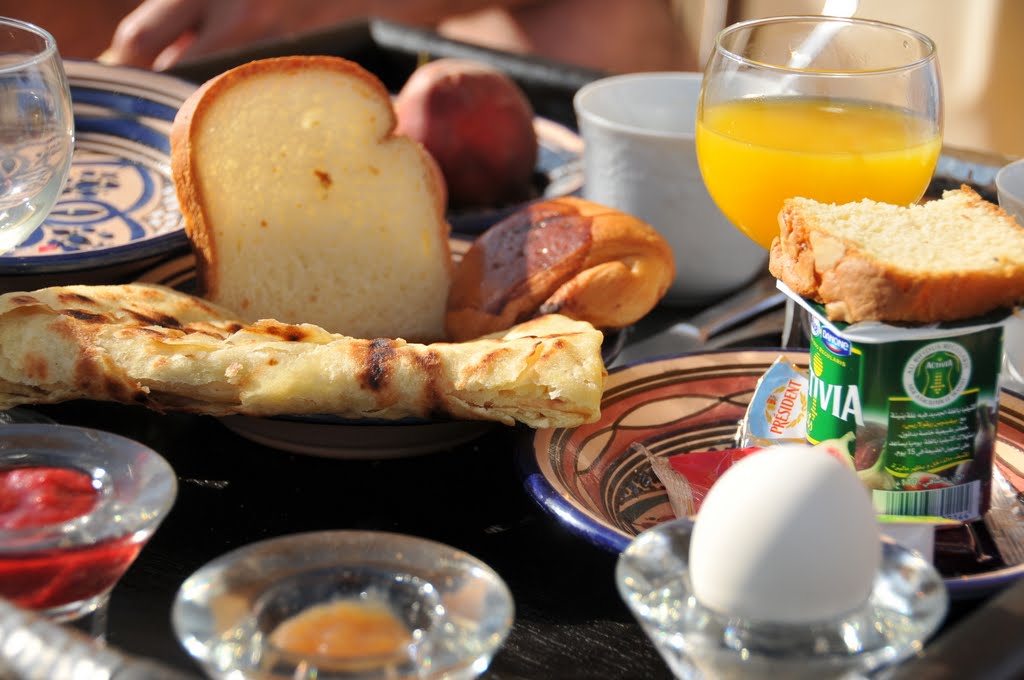 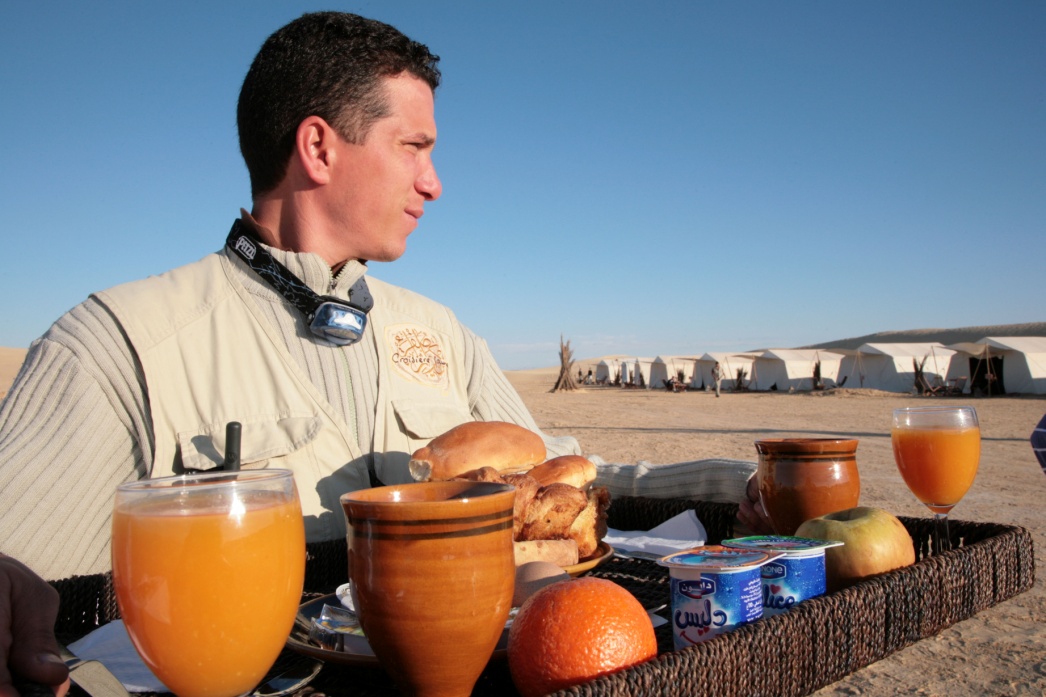 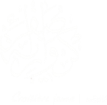 Déjeuner Création sous forme de buffet sous tente Caïdale
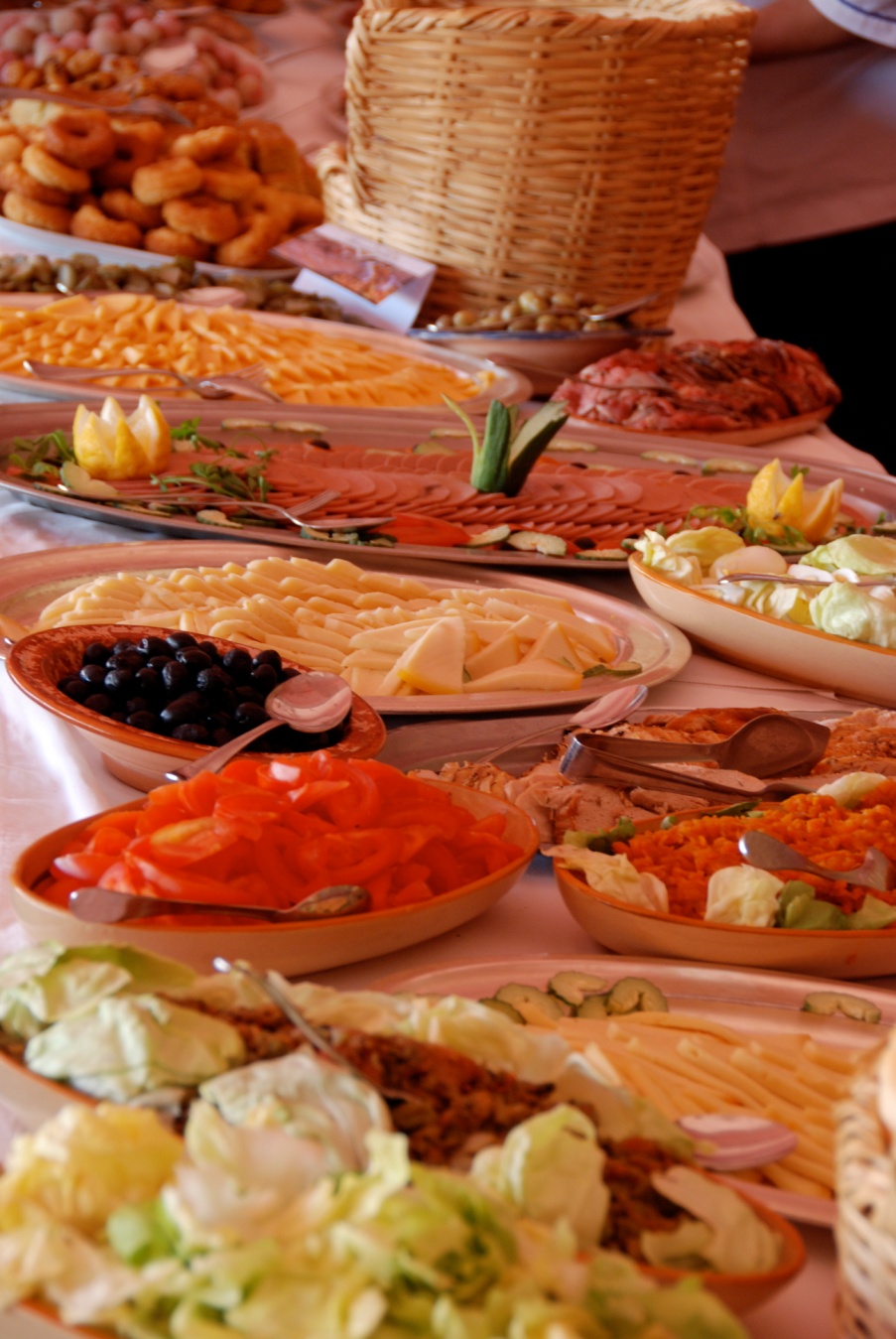 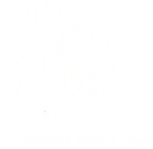 Mise en lumière 5000 bougies soirée berbère
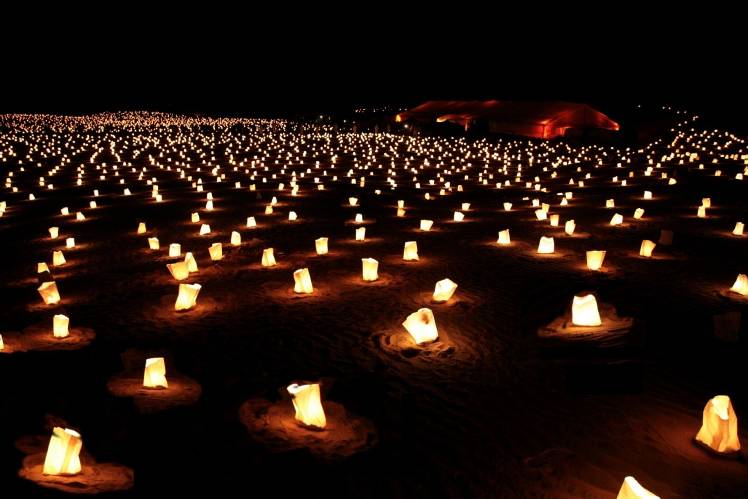 Mise en lumière soirée Berbères à ciel ouvert
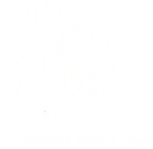 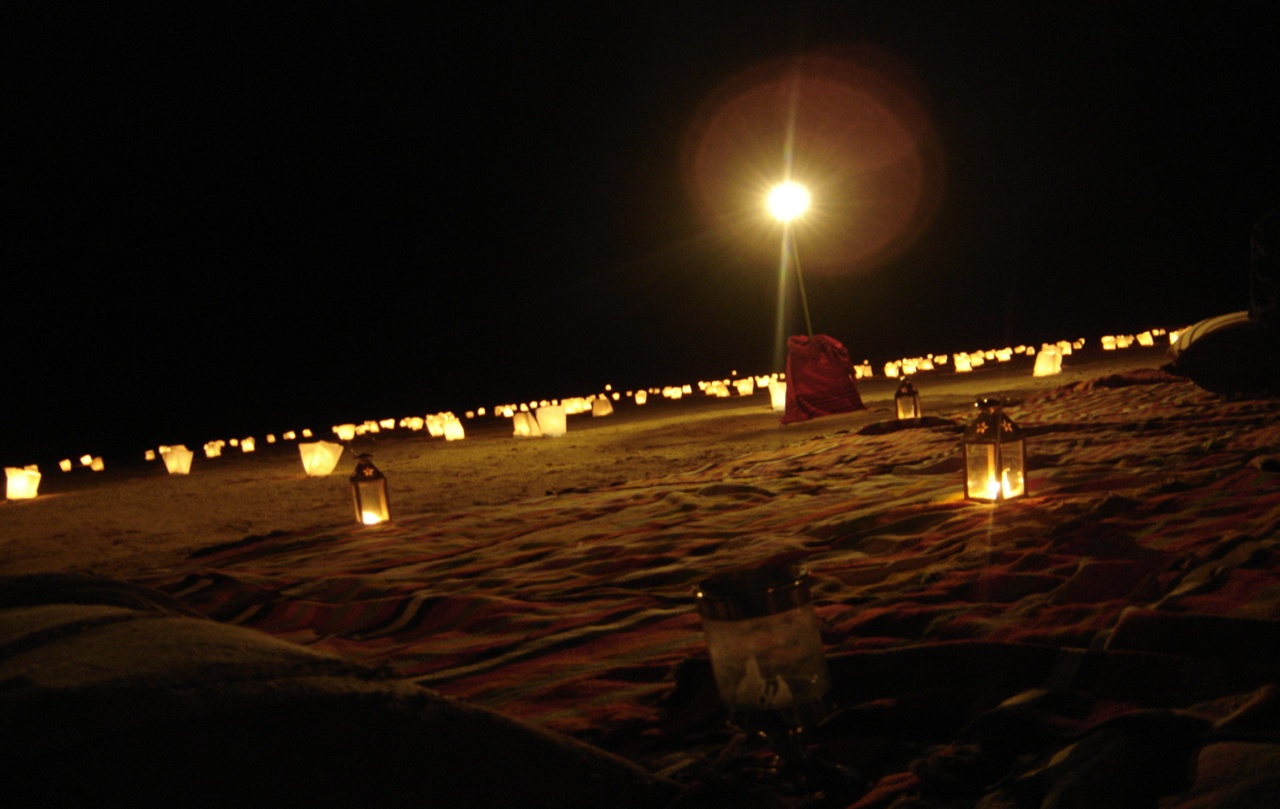 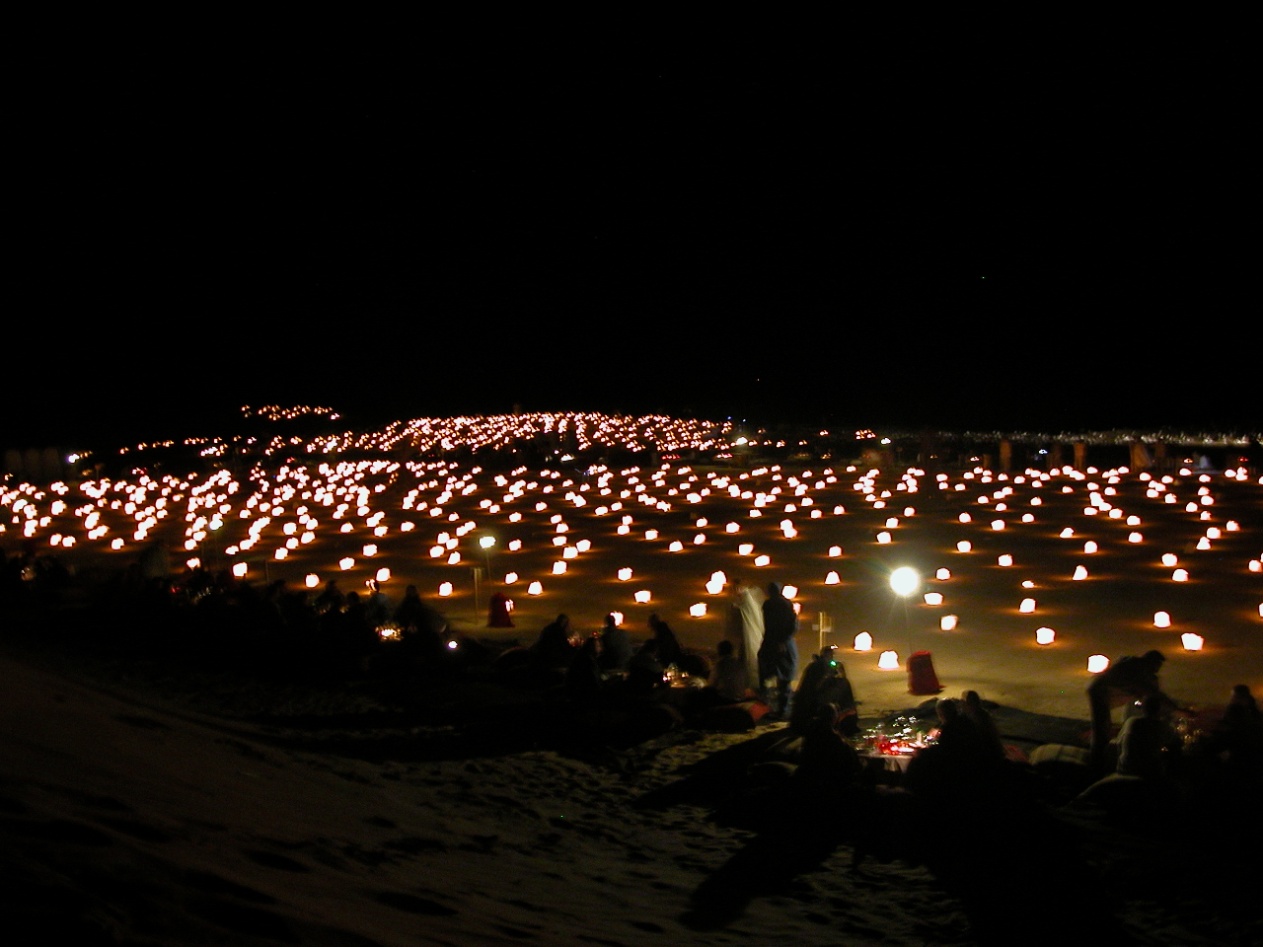 Dîner berbère mille et un feux  
À ciel ouvert
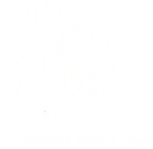 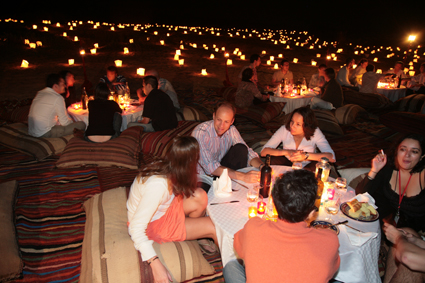 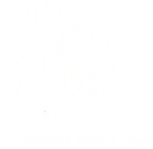 Dîner berbère mille et un feux 
Disposition tables rondes
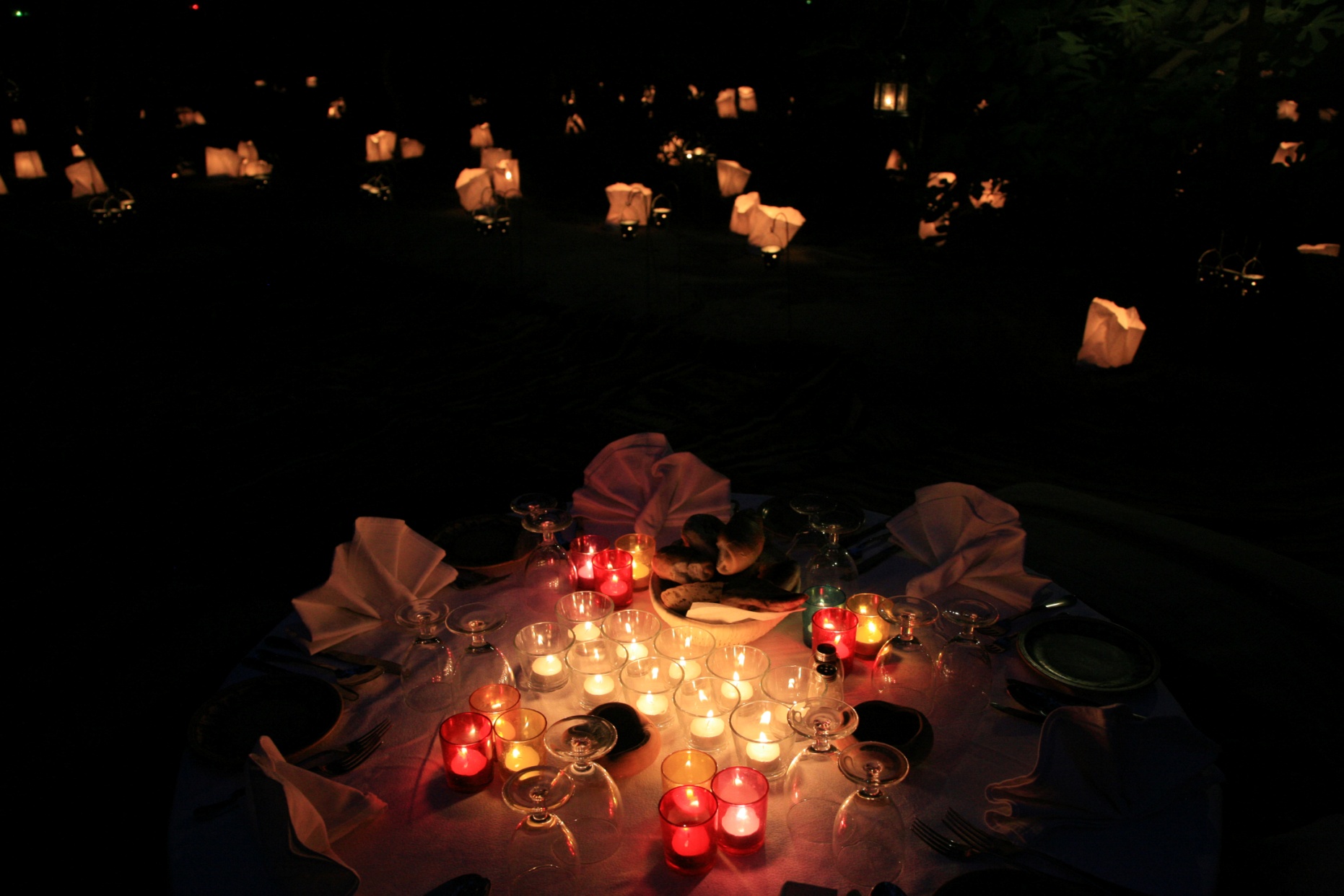 Activités Sahariennes
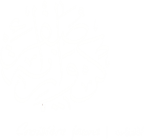 Ex de plan de Campement Village Activité
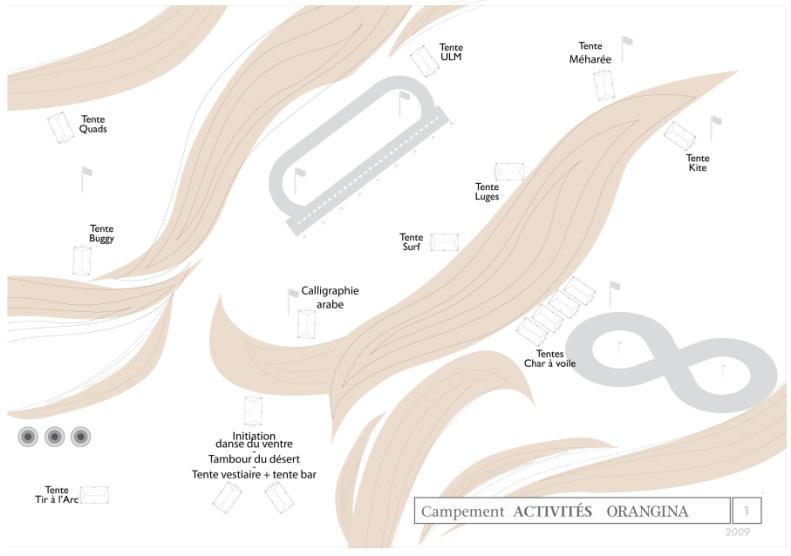 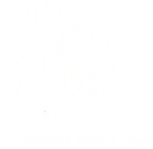 Initiation au Yoga
Initiation à la danse au ventre
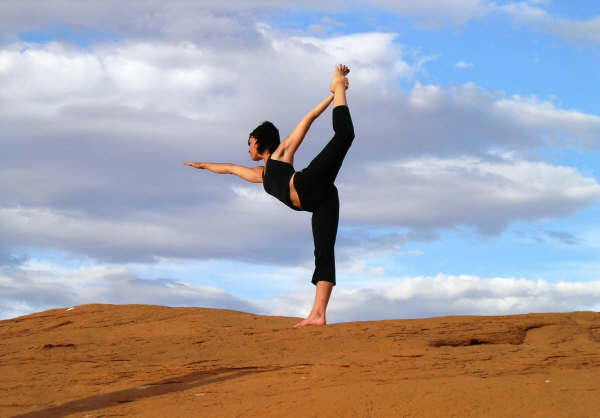 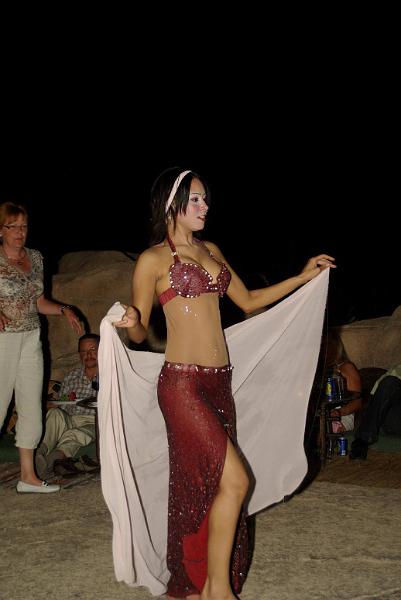 Initiation au Taï Shi
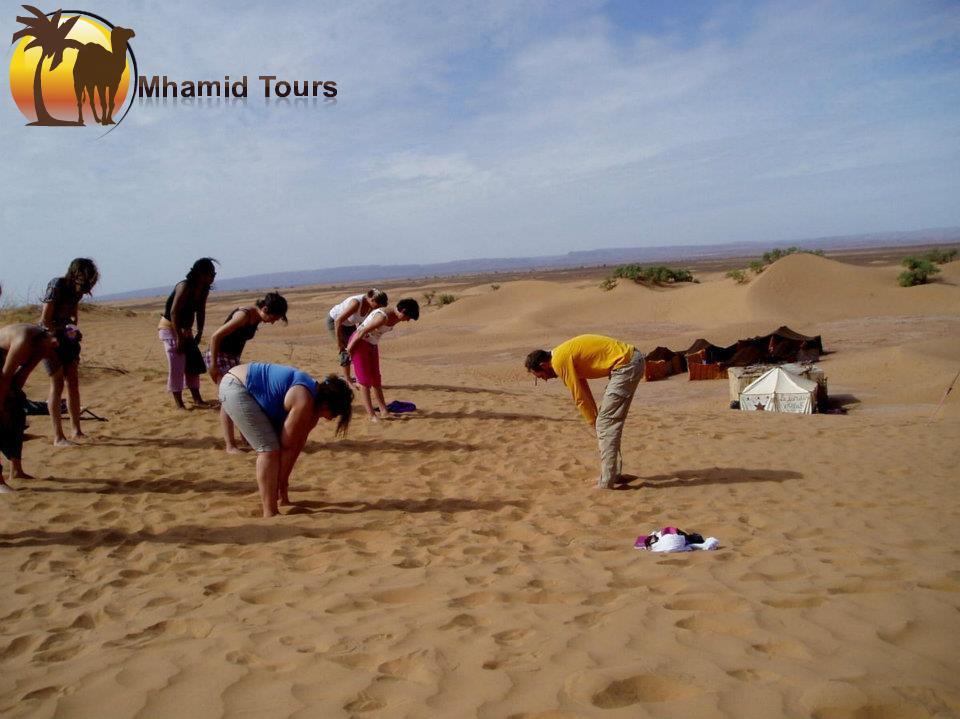 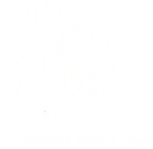 Méharée dans le désert
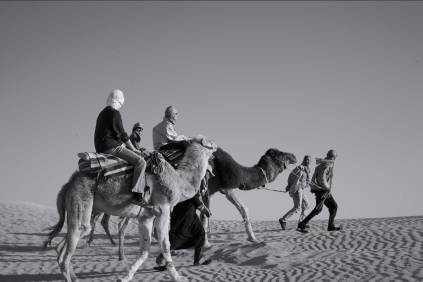 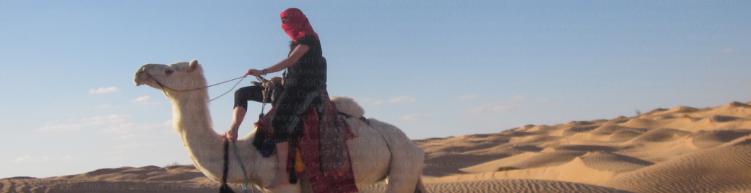 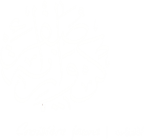 Calligraphie arabe
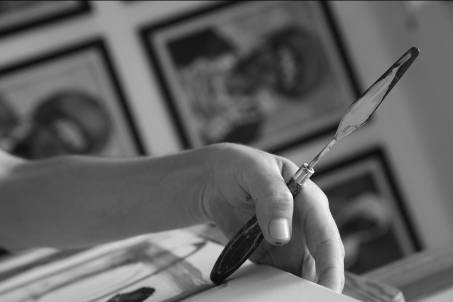 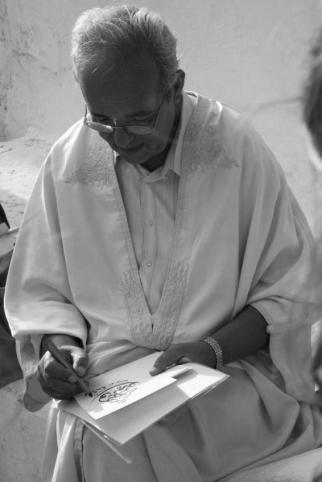 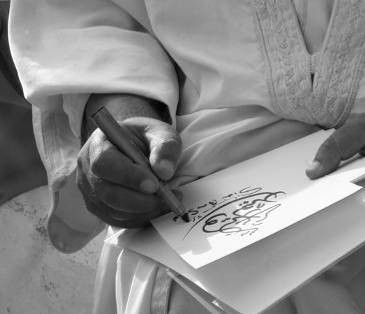 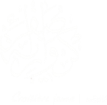 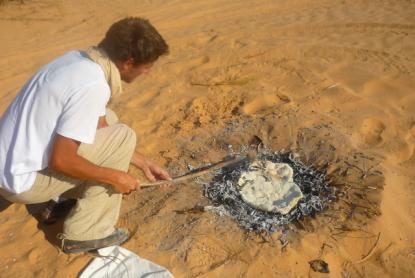 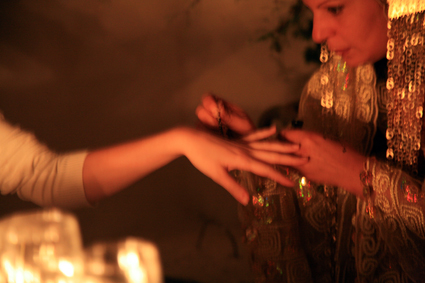 Initiation à la fabrication du pain dans le sable
Initiation au henné
Trek dans le désert
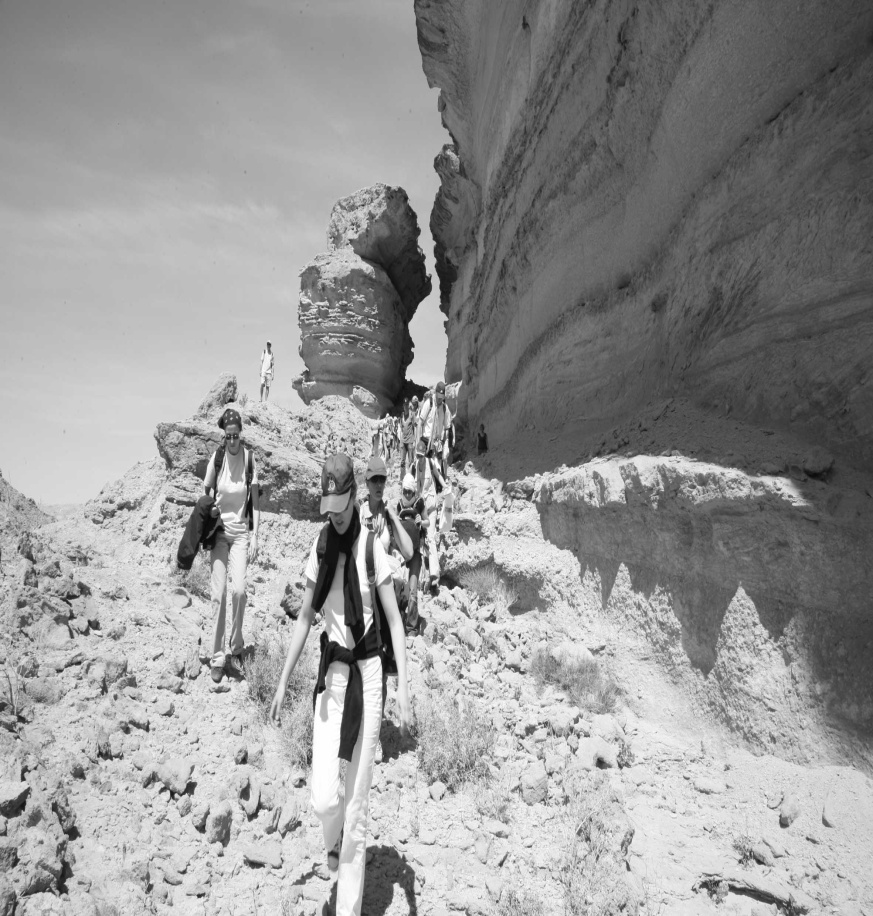 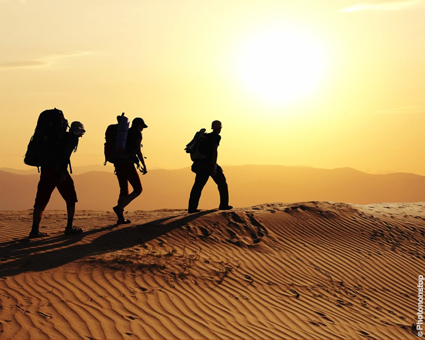 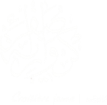 Option Soirée Conférence observation des étoiles 
avec l’astronome Pierre Kohler
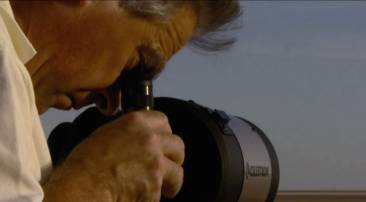 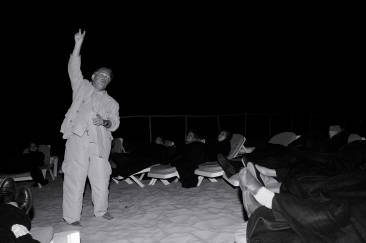 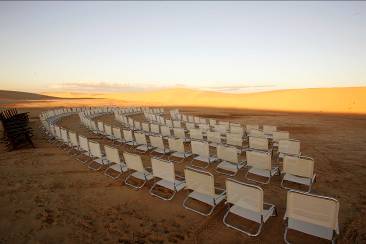 Option Intervention Pierre Kohler
Intervention de Pierre Kohler 
Astrophysicien mondialement connu qui vous initiera 
à l’observation du ciel étoilé

Après avoir jeté un coup d‘oeil aux taches qui parsèment souvent la surface du soleil, vous verrez s'allumer progressivement ces diamants cosmiques 
scintillants que sont les étoiles.             
C'est dans la nuit totale que nous vous convierons à suivre le chemin illuminé par des torches vous guidant en haut des dunes où vous serez accueillis par le Scientifique Pierre Kohler. 

Vous prendrez place sur des chaises basses et c'est dans une obscurité totale ou presque, que Pierre Kohler vous invitera à plonger dans le ciel.            
 Il vous fera découvrir alors, avec passion, les bases théoriques de l'astronomie « qu'est-ce qu'une étoile ? Un astéroïde ? » et…
Il vous proposera d'observer des constellations, des planètes, …
Et c'est ainsi que chacun de vous, dans le plus grand et profond silence se laissera transporter en apesanteur comme l'astronome 
que vous serez ce soir là…             
Si, par chance, une étoile filante strie le ciel à ce moment là, vous n'aurez plus qu'à faire un vœu. Sans doute celui de revenir…
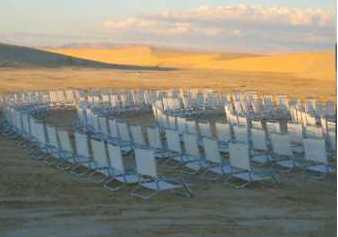 Création d’un café maure
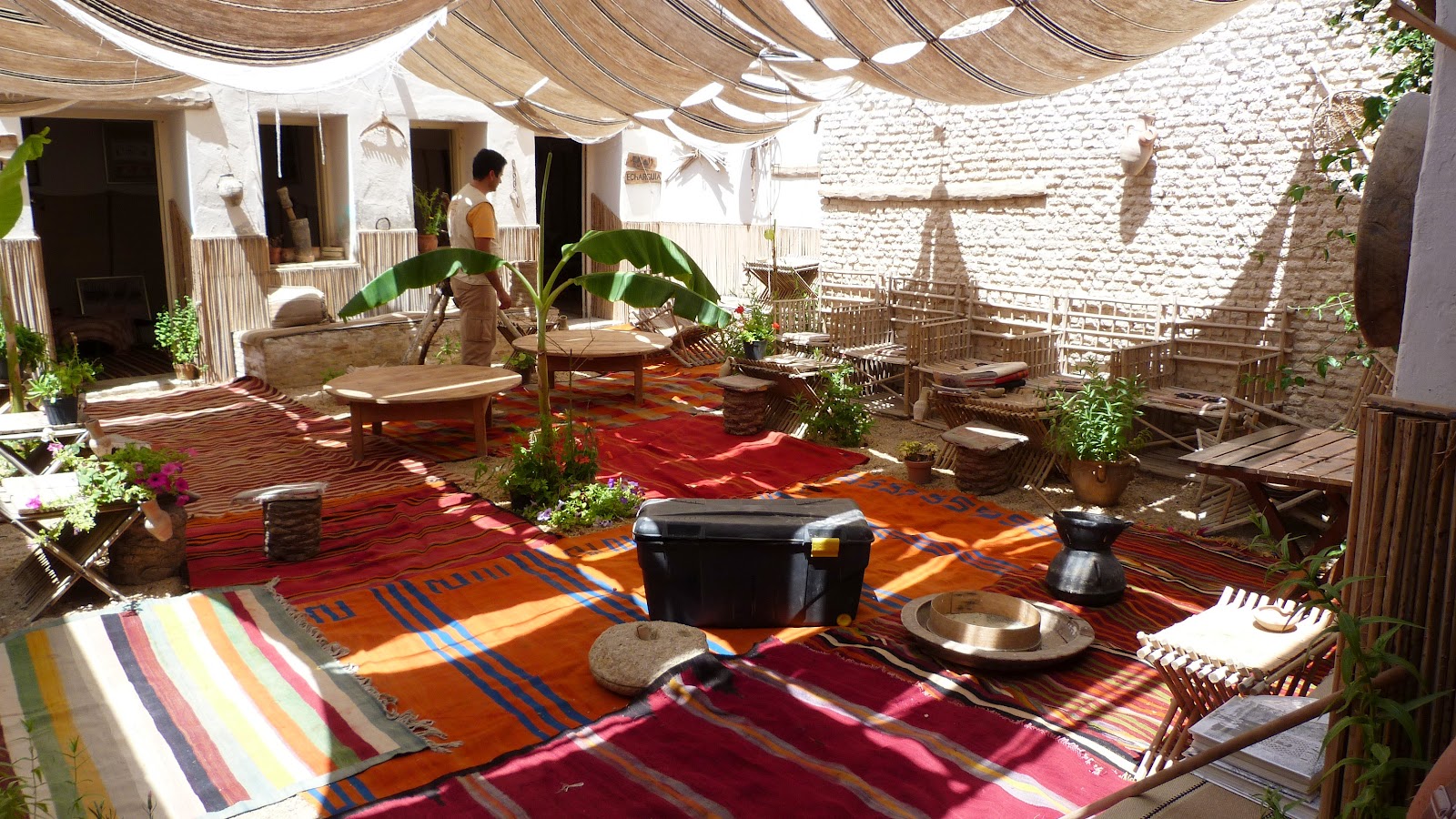 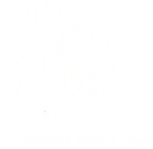 Feu de camps pour le Diner Blanc
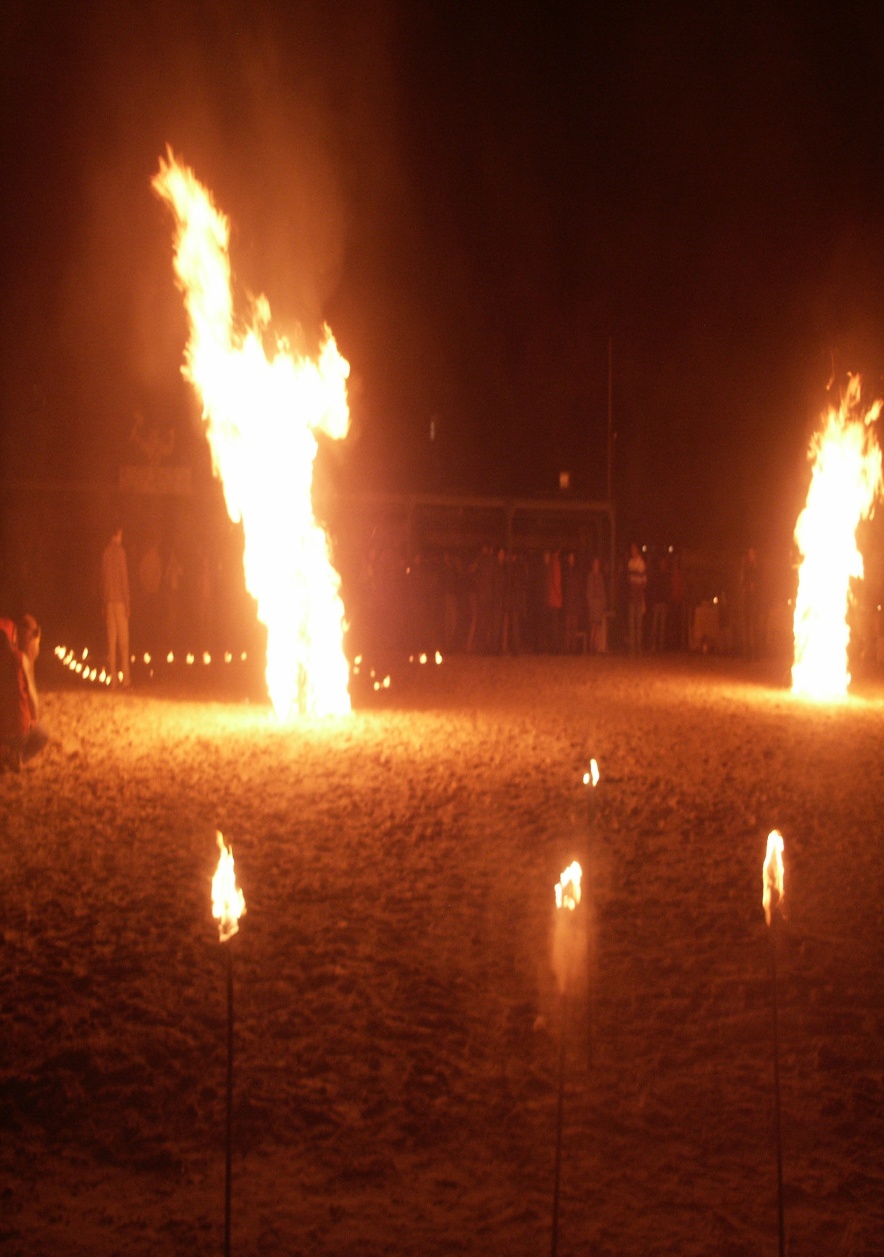 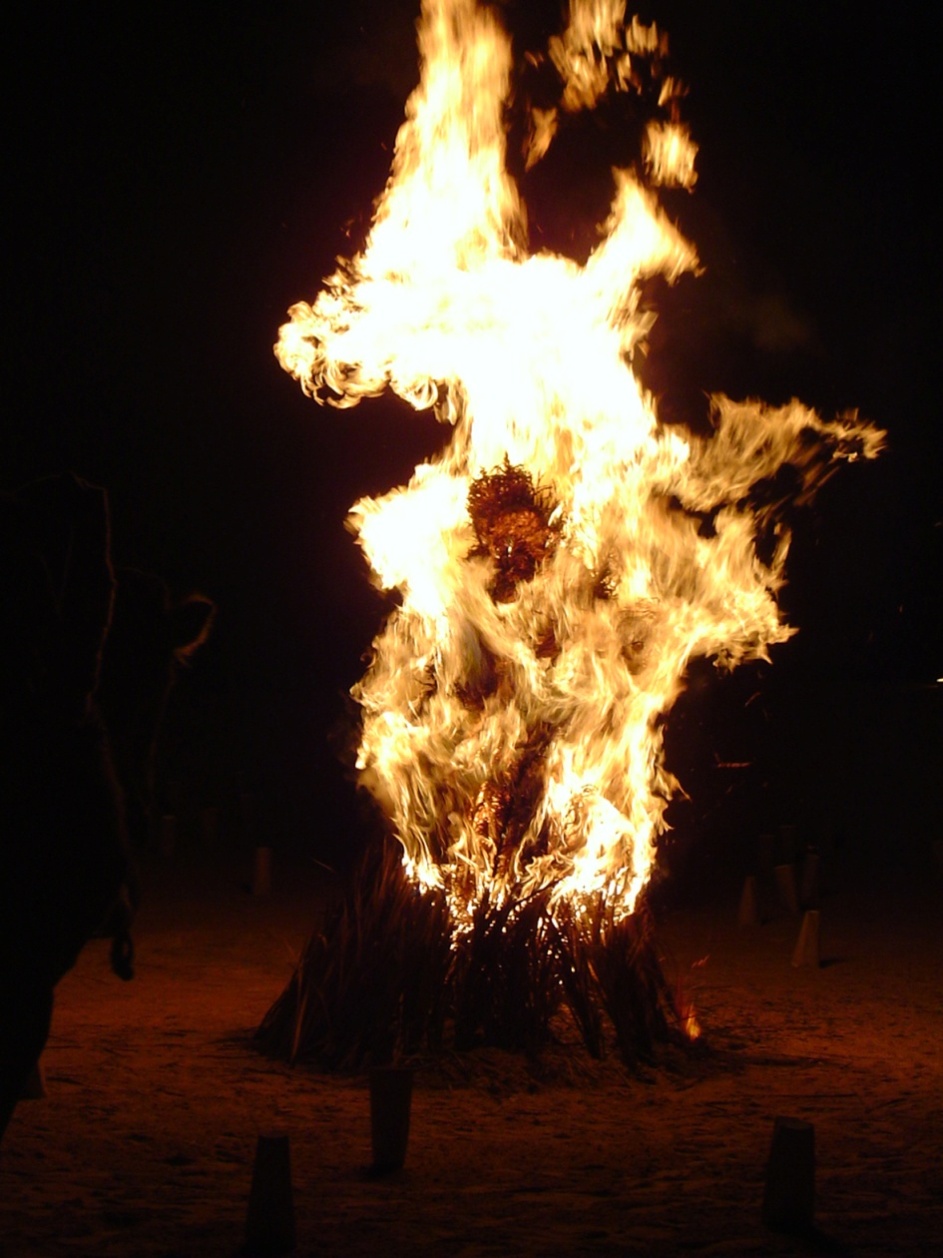 Diner Blanc sous tente Caidale
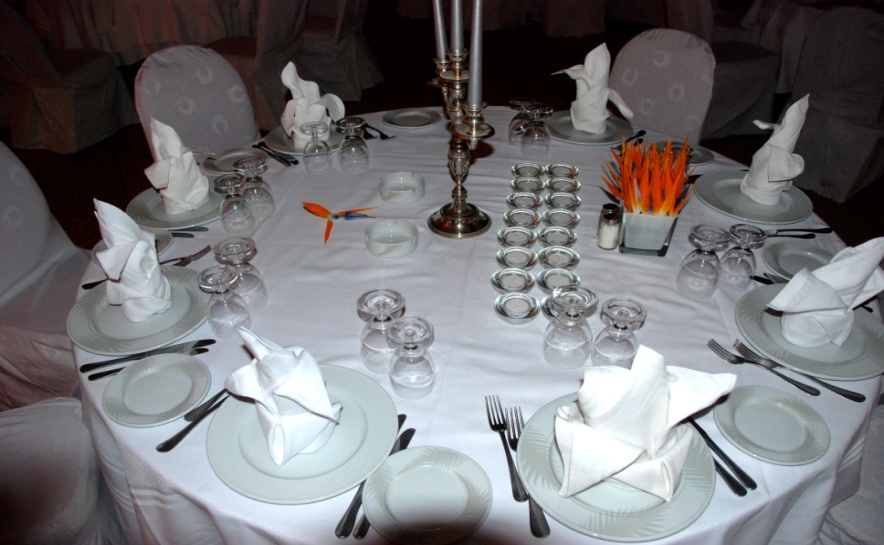 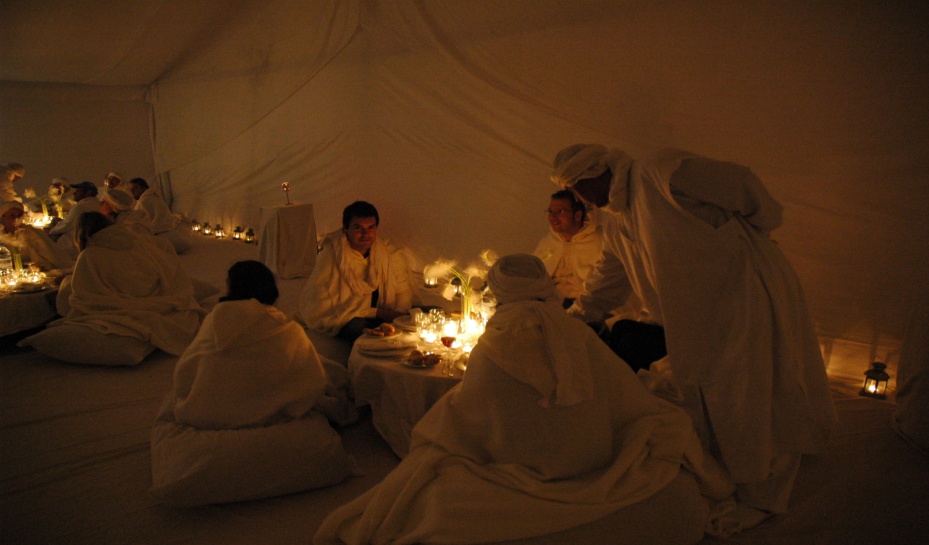 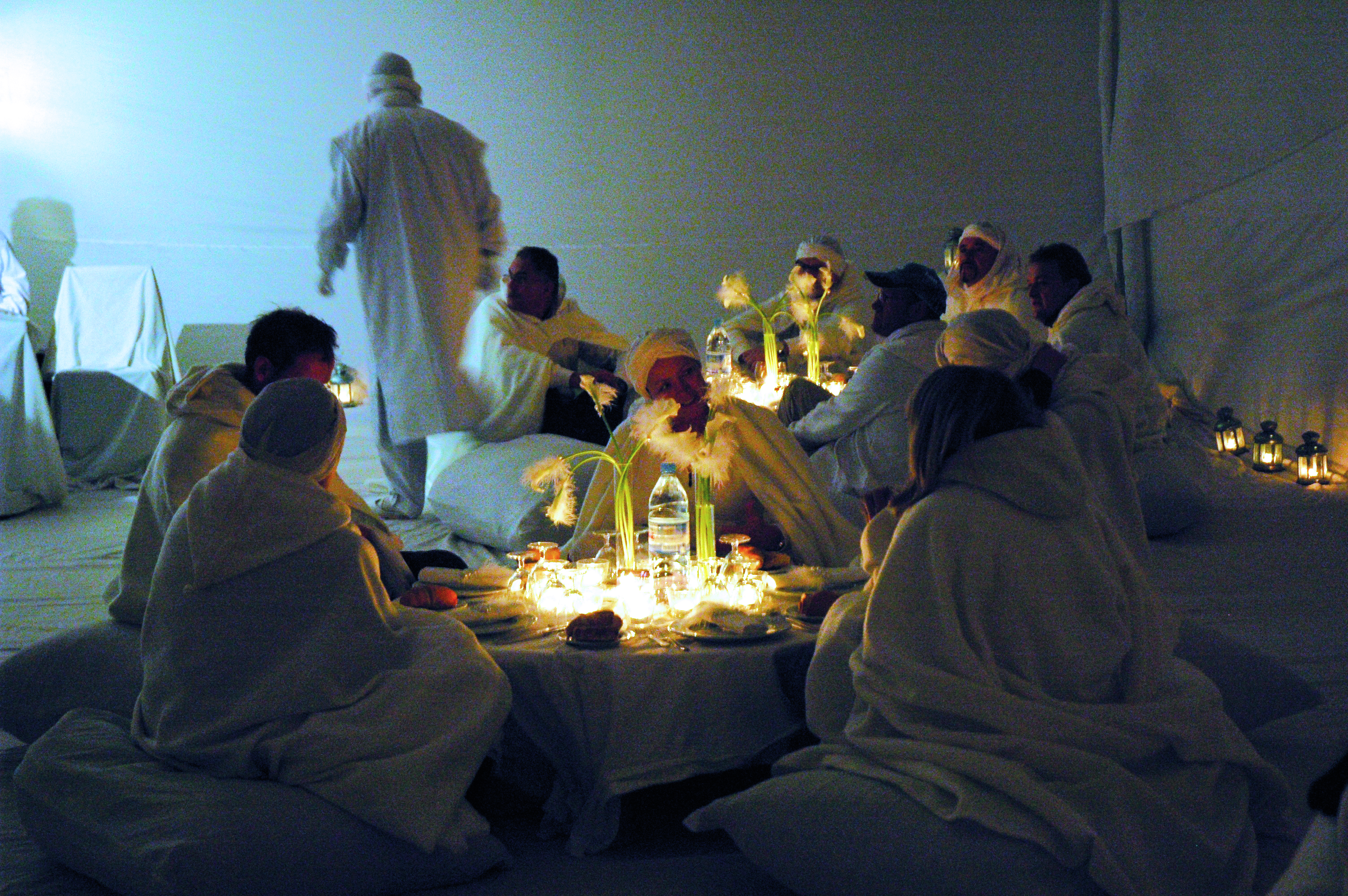 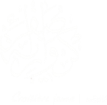 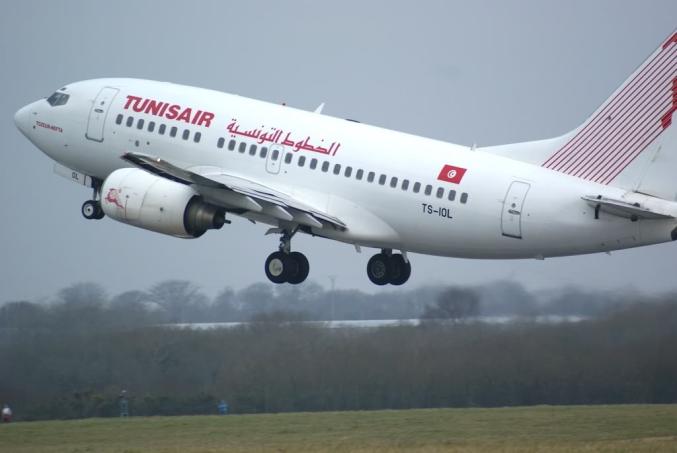 Transfert vers l’aéroport de Tozeur pour le départ vers 
Paris
Marseille
Nantes
Bordeaux
Prestations Optionnelles
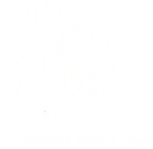 Montage de tente berbère
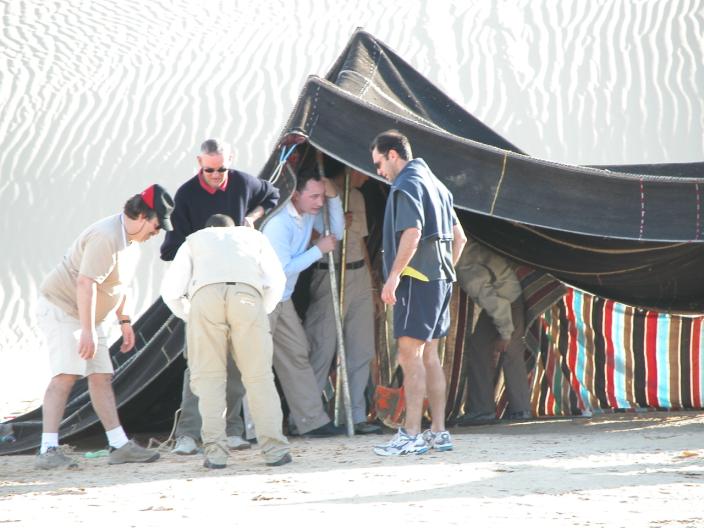 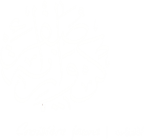 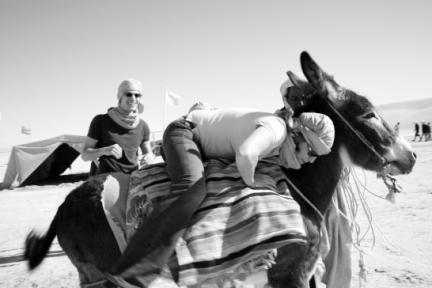 Mobylette du désert
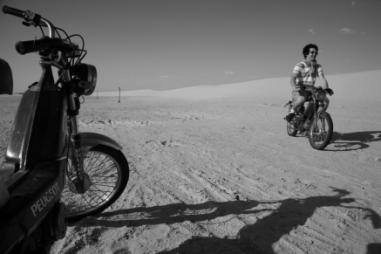 Course à dos d’ane
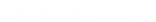 Quad dans les dunes
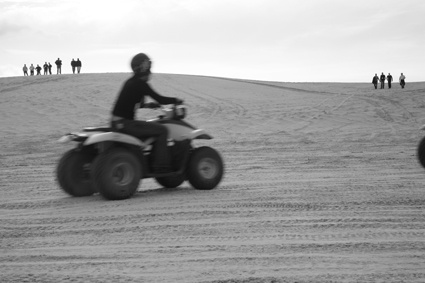 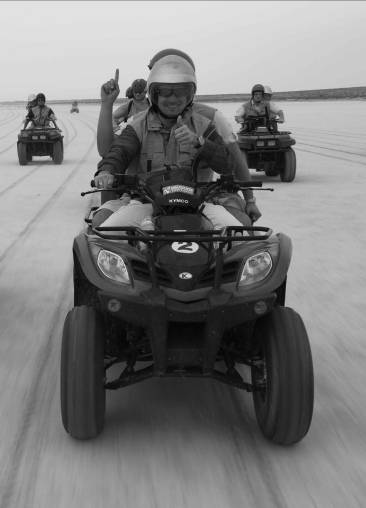 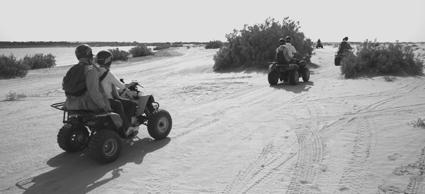 La Tunisie Nouvelle
Quad-Surf des dunes
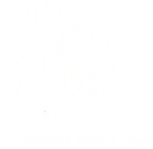 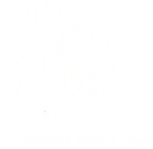 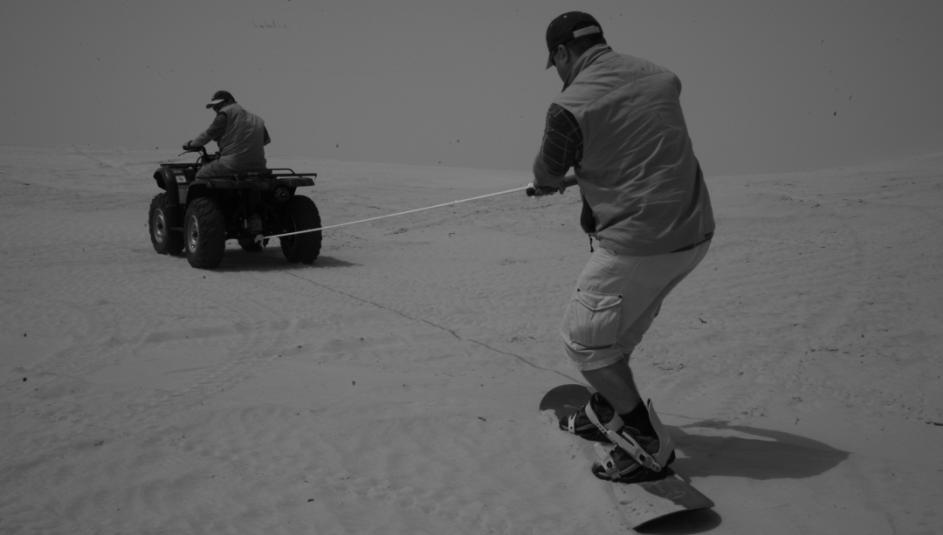 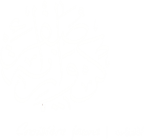 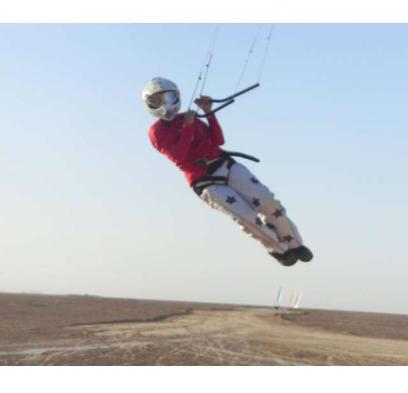 Vous vous jetterez du haut d’une dune de sables avec un kitsurf
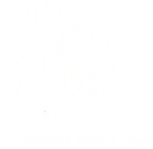 Parcours du combattant
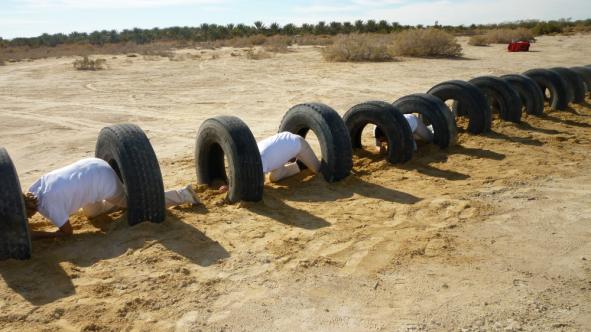 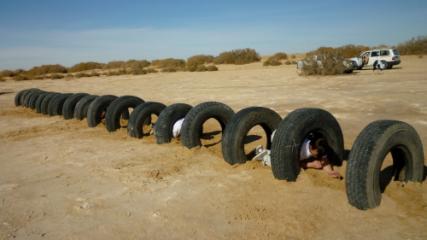 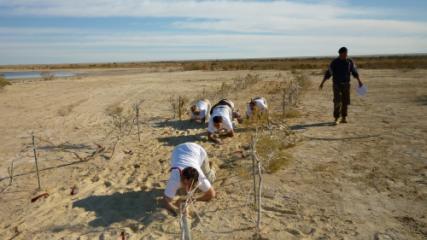 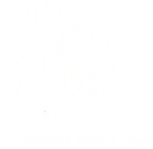 Golf du désert
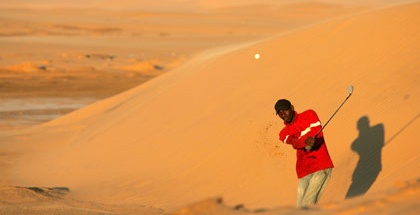 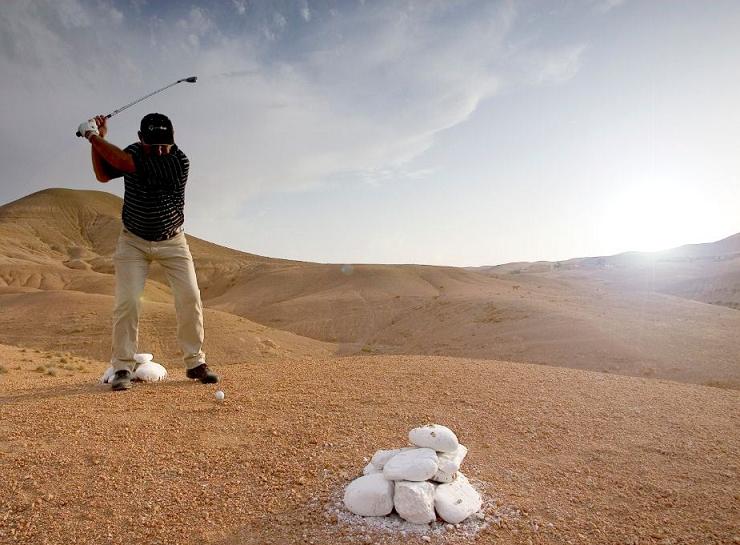 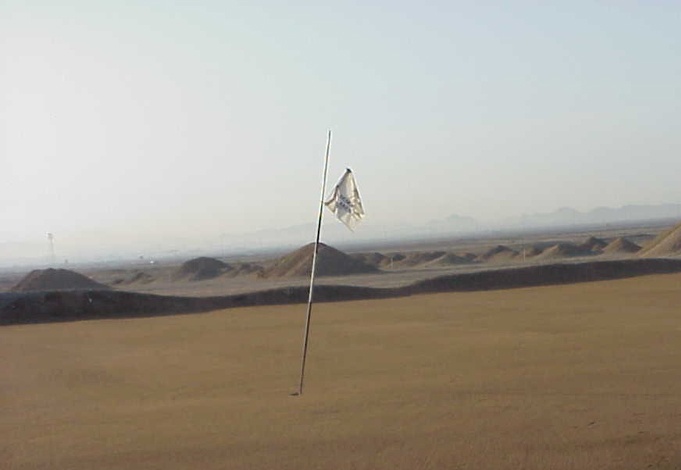 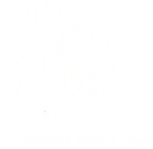 Initiation à la luge et au surf dans les dunes
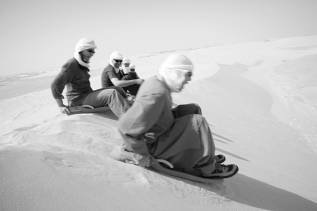 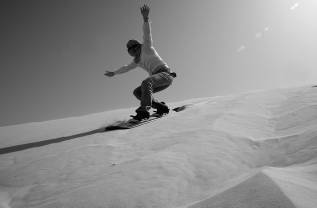 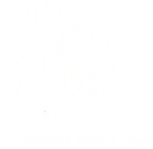 Espace Sahara Lounge vue de jour
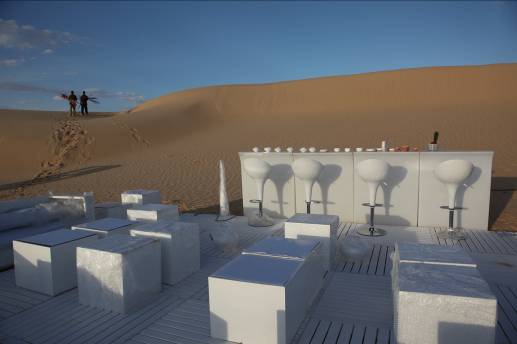 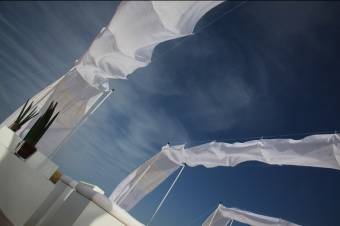 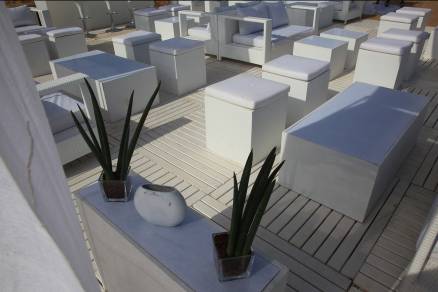 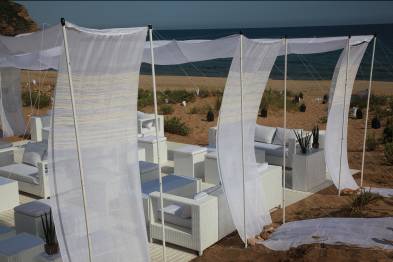 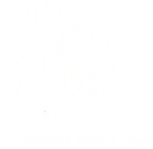 Sahara Lounge vue de nuit
http://www.croisierejaune.com/video/32_Ephemere_Sahara_Lounge.html
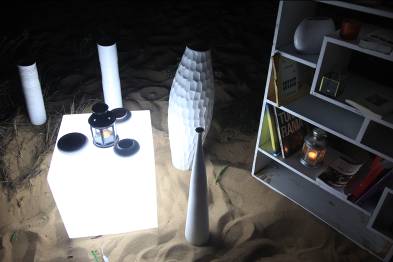 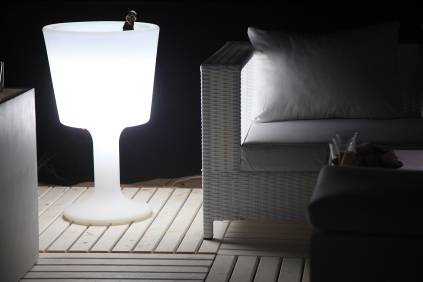 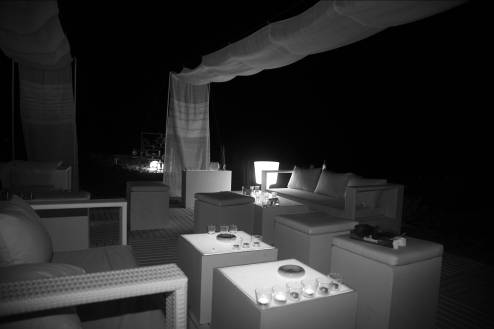 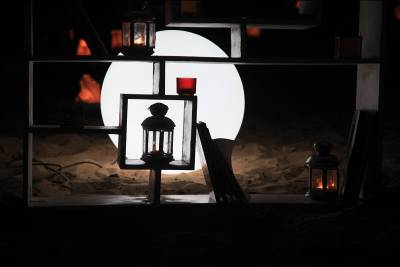 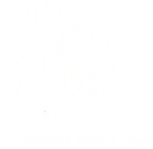 Lancement de 500 montgolfières
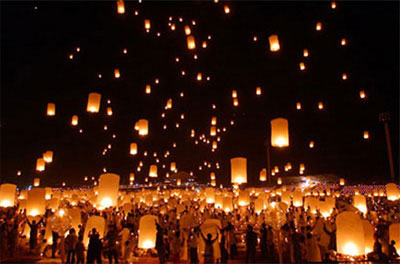 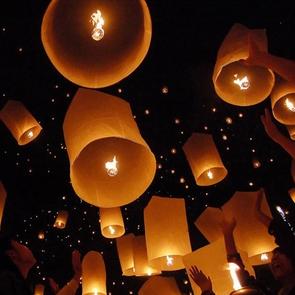 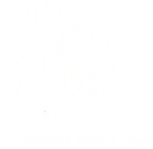 Feu d’artifice
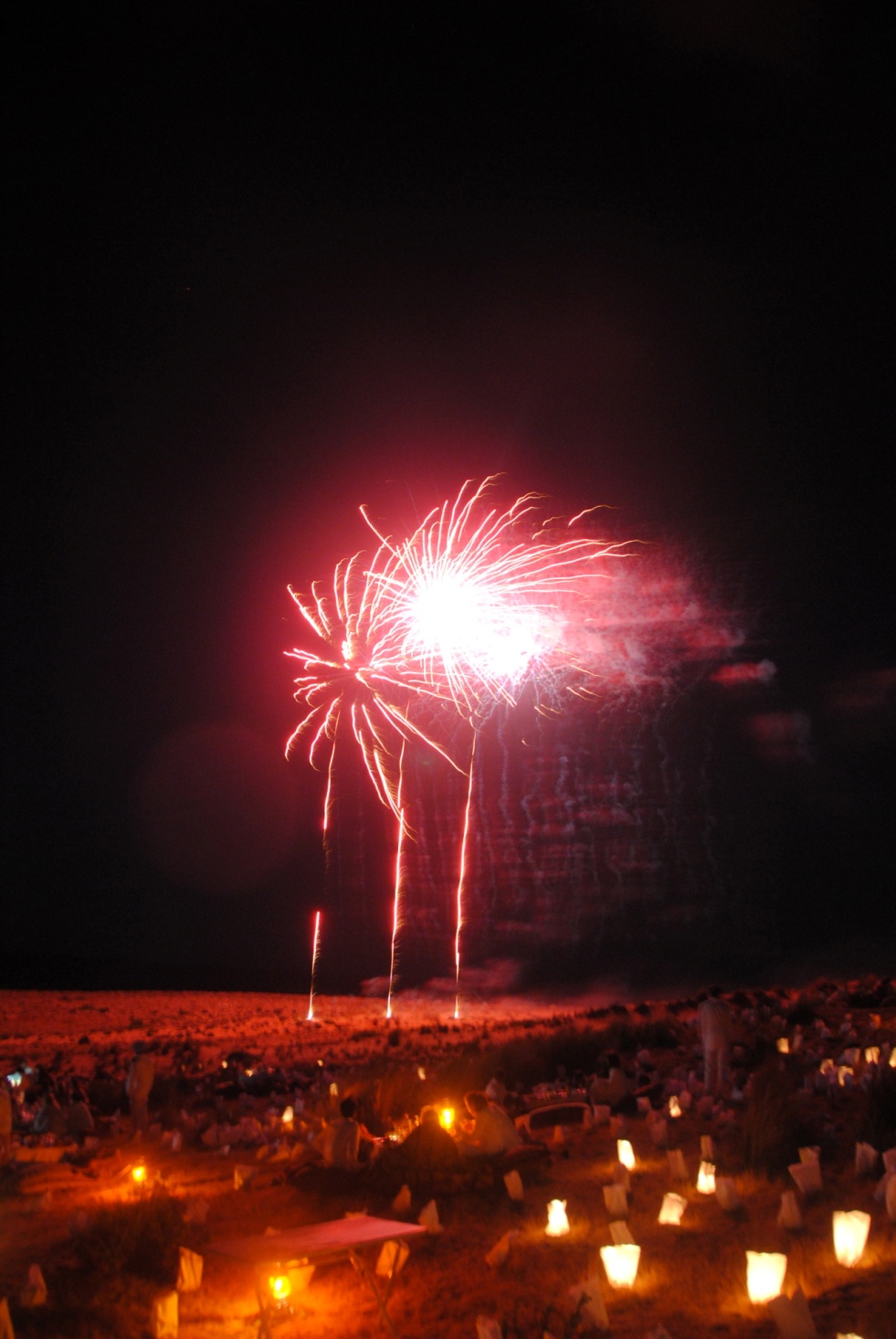 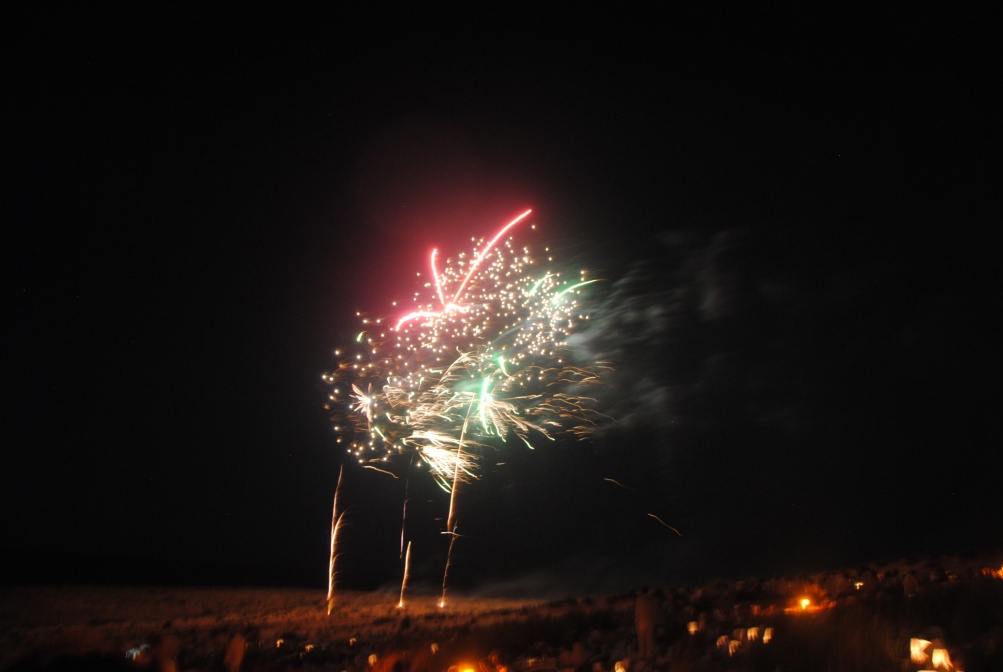 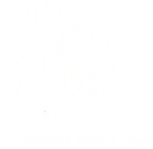 Illumination en lettre de feu au nom de la société
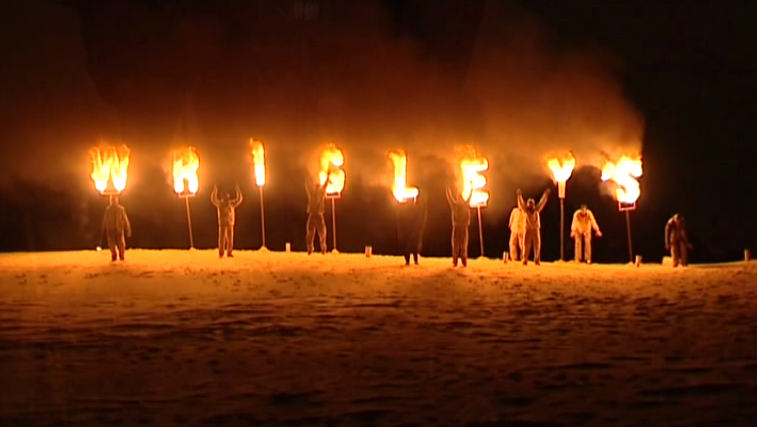 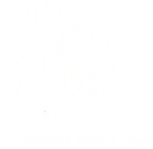 Projet : Plantation de palmiers
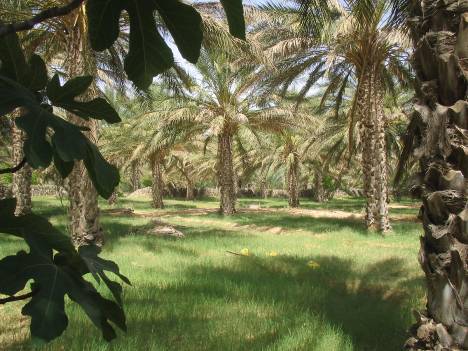 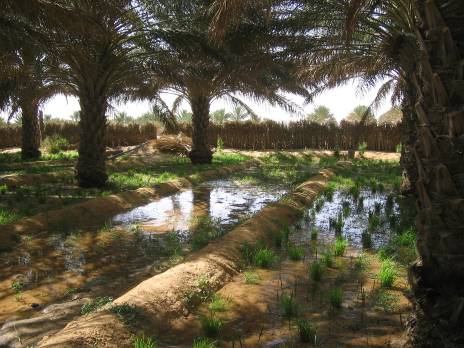 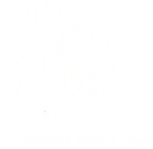 * Concept *
Enjeu environnemental: participer à la plantation de palmiers pour contrer le manque de diversité d’espèces (certaines sont en voie de disparition) 

Enjeu humanitaire: venir en aide à des familles nécessitant un soutien concret en participant à la plantation de palmiers pour que la terre ainsi cultivée leur appartienne et leur permette autonomie et productivité

Mise en place du projet:

Recherches de familles nécessitant une aide concrète
Achat de palmiers et matériel 
Préparation des terrains sélectionnés, plantation de palmiers de diverses sortes, construction et mise à niveau de systèmes d’irrigation…

Un projet qui permet aux participants de découvrir la phoeniciculture, avec des enjeux écologiques et humanitaires
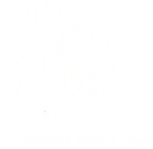 Découvrir la phoeniciculture
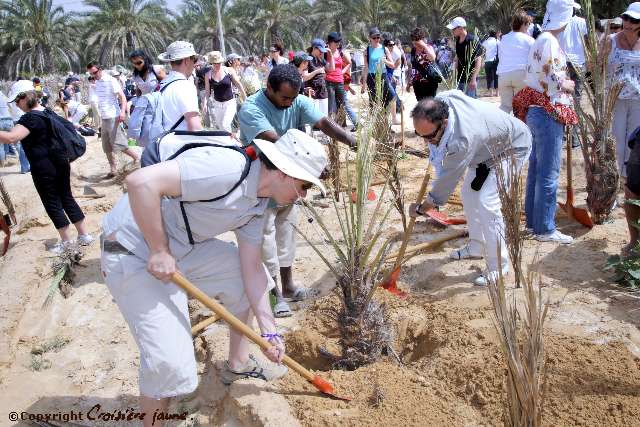 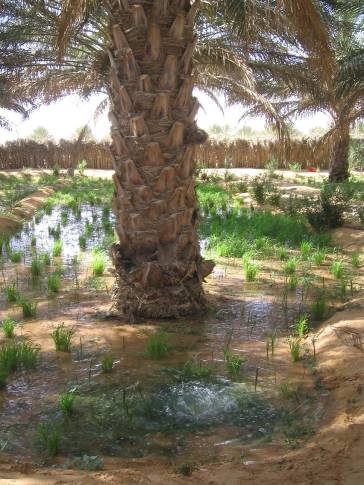 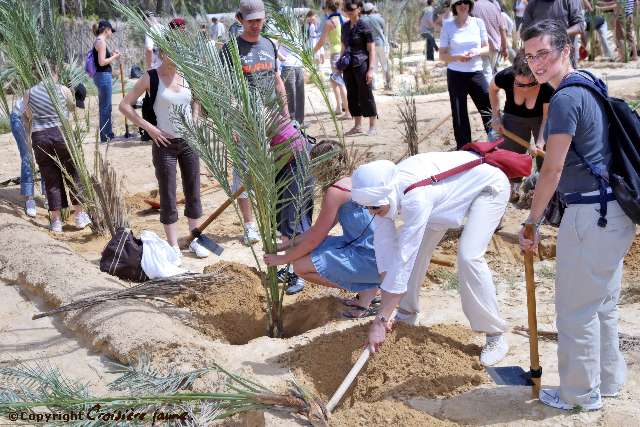 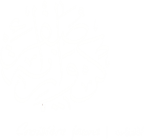 Contact
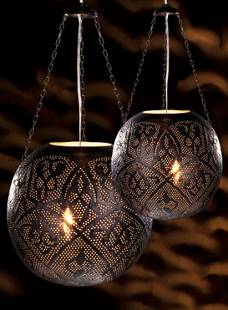 Laura est à votre disposition au
01 49 650 650
Laura@croisierejaune.com
www.croisierejaune.com